Thứ ...ngày ...tháng năm 2022
                     Tiếng Việt                 
 Bài 8: Tạm biệt mùa hè
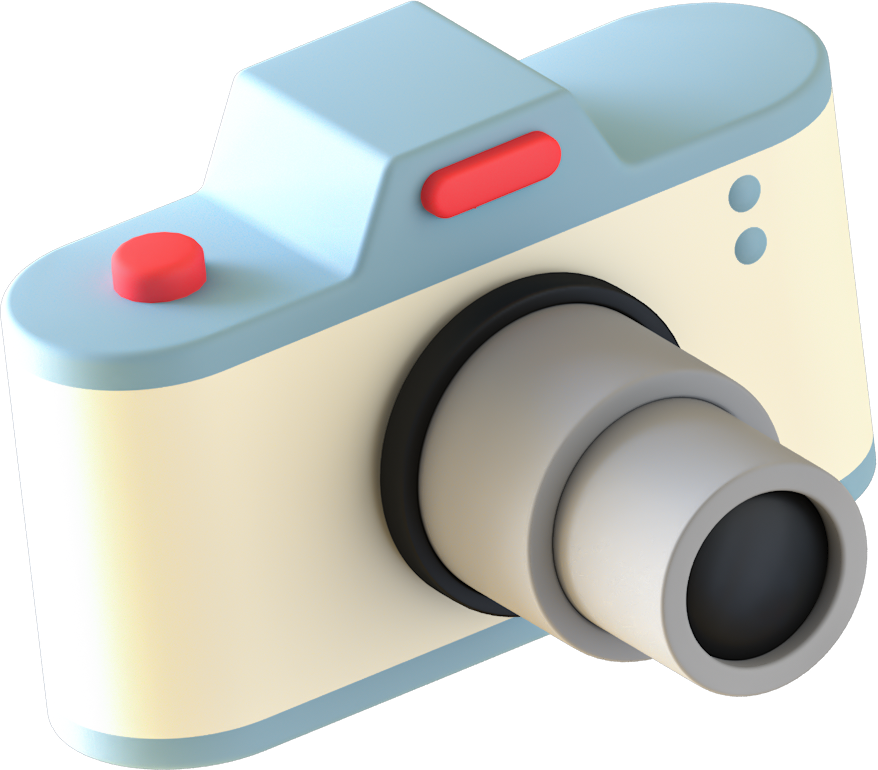 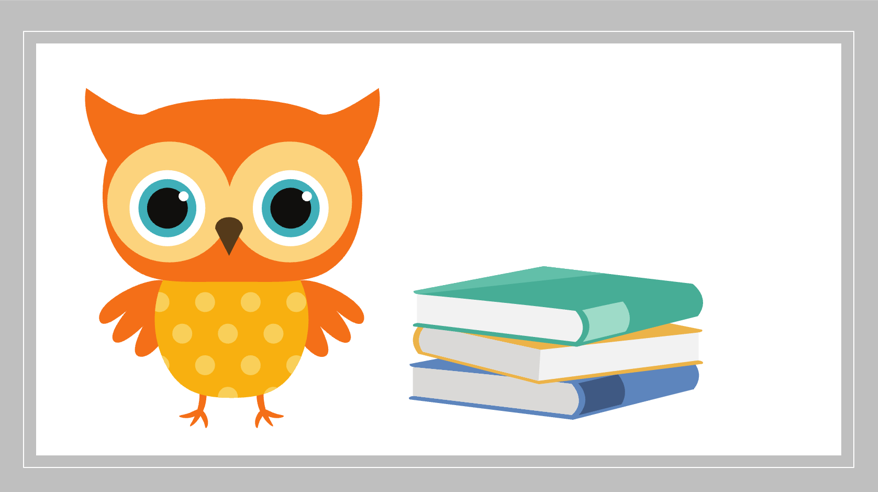 Tiết 1 + 2
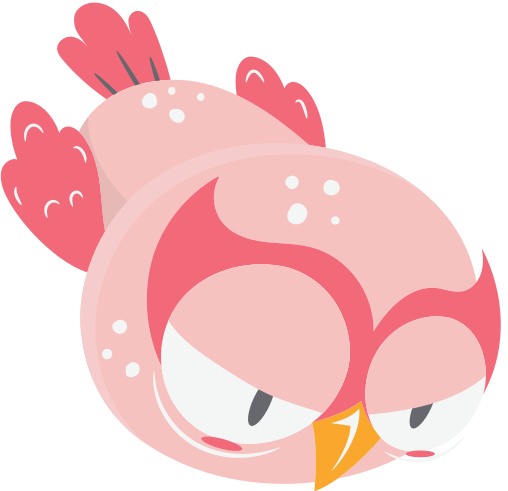 Đọc
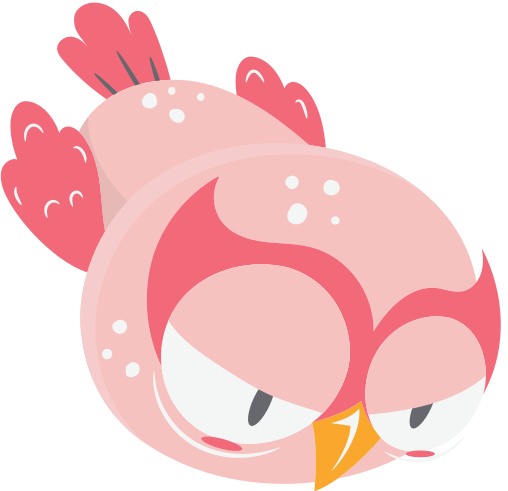 Khởi động
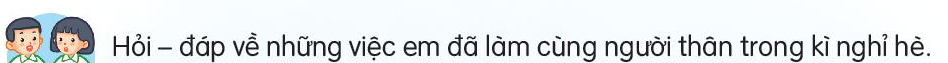 Nói với bạn cảm nghĩ của em khi mùa hè kết thúc.
Trao đổi theo nhóm đôi
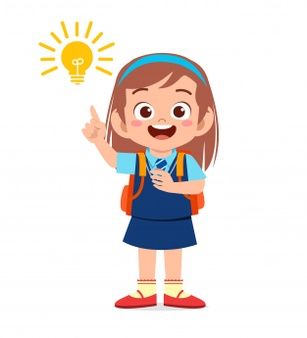 M: Mùa hè kết thúc, tớ cảm thấy hơi buồn vì tớ không được ở quê cùng ông bà nữa. Nhưng tớ cũng cảm thấy vui vì được đi học, được gặp lại thầy cô và các bạn.
Tạm biệt mùa hè
Bức tranh vẽ gì?
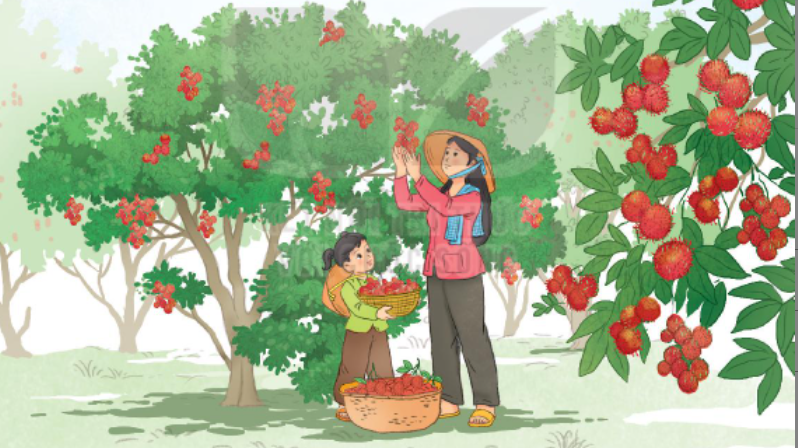 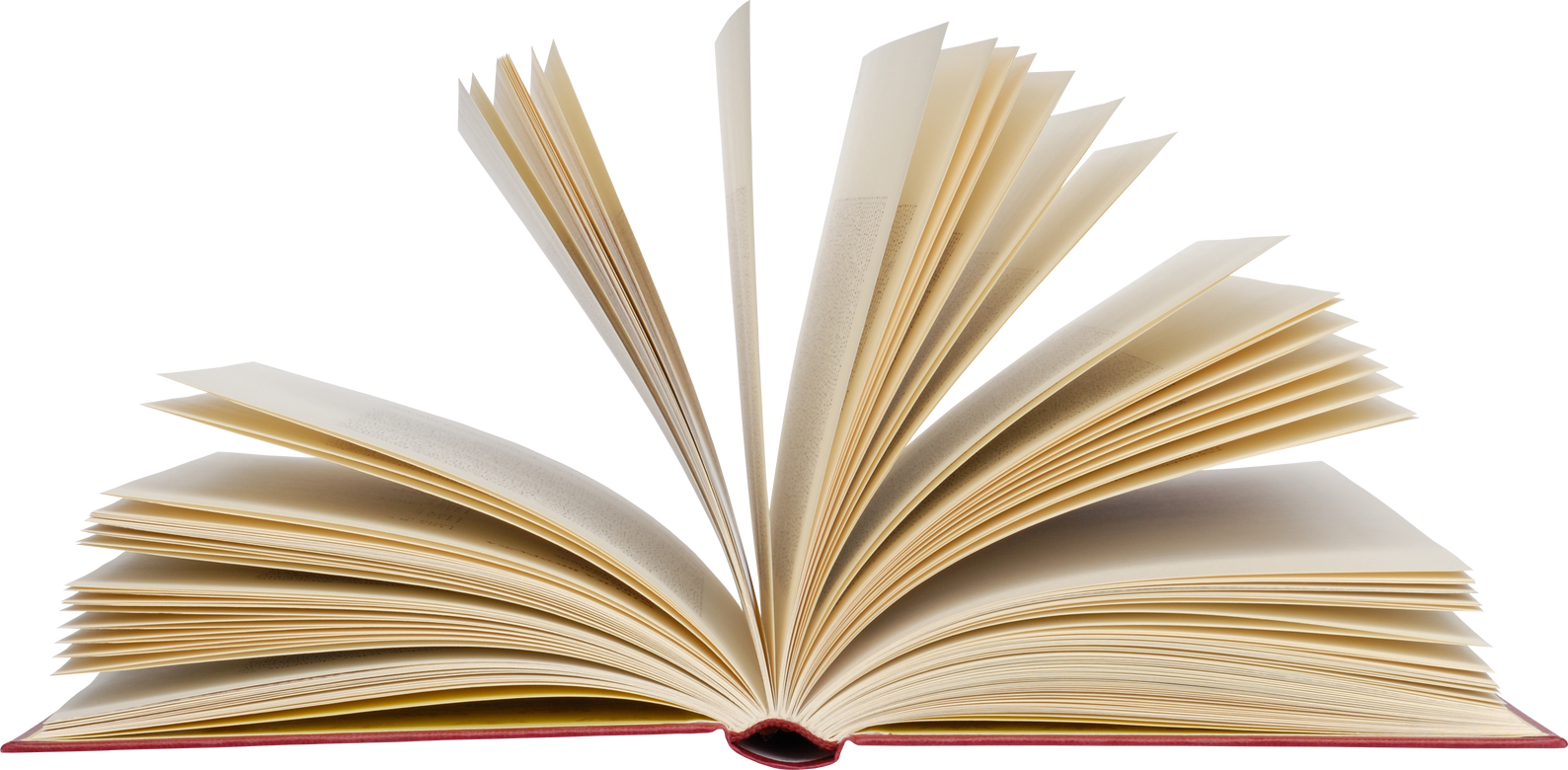 Đọc văn bản
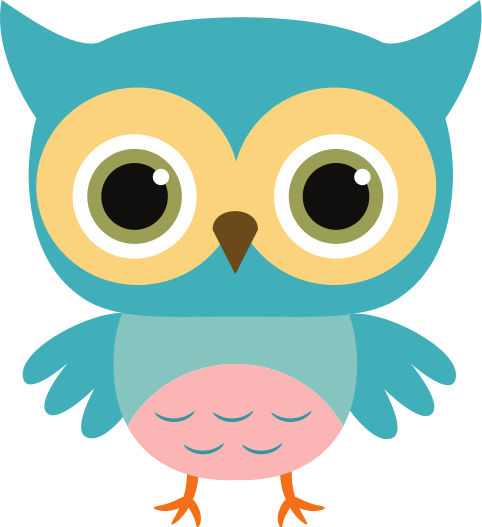 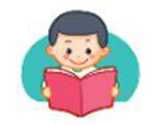 Tạm biệt mùa hè
Đêm nay, Diệu nằm mãi mà không ngủ được vì háo hức chờ sớm mai đến lớp. Sau kì nghỉ hè, bạn bè gặp nhau sẽ có bao nhiêu chuyện vui để kể. Các bạn chắc chắn sẽ kể về những chuyến du lịch kì thú của mình: ra biển, lên núi, đến thăm những thành phố lớn,… Còn Diệu, Diệu sẽ kể với các bạn những gì nhỉ?
	Mùa hè của Diệu đơn giản lắm. Chiều nào Diệu cũng theo mẹ đi các vườn thu hái quả, Hết chôm chôm lại đến bơ, sầu riêng,… Được đến nhiều mảnh vườn với vô vàn trái cây khác nhau thật là thích!
	Mùa hè của Diệu là những lần đến nhà bà cụ Khởi ở cuối làng. Bà bị mù nhưng vẫn có thể làm hết mọi việc trong nhà. Bà đi không cần gậy dò đường. Diệu thường tỉ tê trò chuyện với bà. Bà là cả một kho chuyện thú vị.
	Mùa hè của Diệu là những buổi ra chợ cùng mẹ. Khu chợ quê nghèo ấy thật giản dị mà gần gũi, thân quen. Diệu yêu những người cô, người bác tảo tần bán từng giỏ cua, mớ tép; yêu cả những người bà sáng nào cũng dắt cháu đi mua một ít kẹo bột, vài chiếc bánh mì,…
	Tạm biệt mùa hè, mai Diệu sẽ bước vào năm học mới…
(Theo Vũ Thị Huyền Trang)
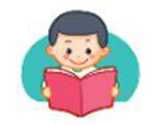 Luyện đọc từ  khó
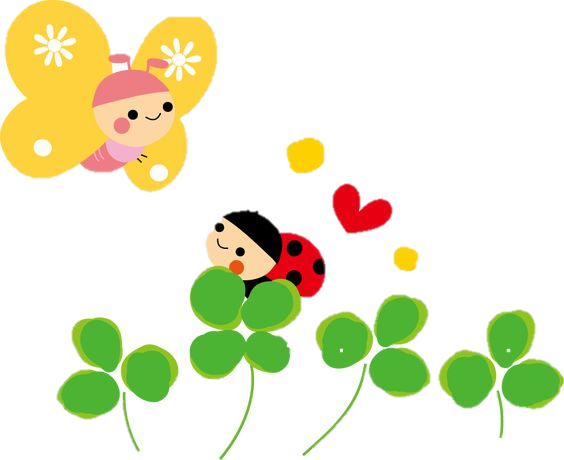 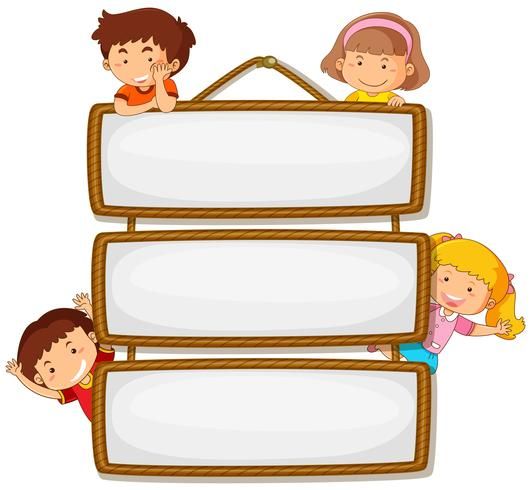 diệu
háo hức
sầu riêng
Luyện đọc câu dài
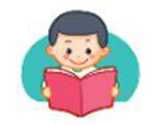 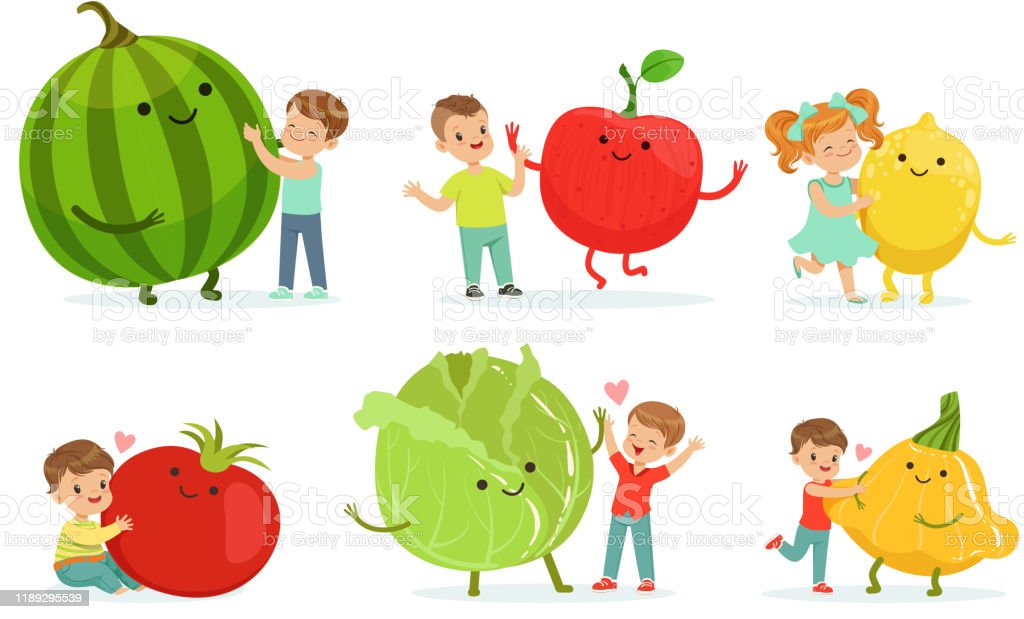 Diệu yêu những người cô,/ người bác/ tảo tần bán từng giỏ cua,/ mớ tép; yêu cả những người bà/ sáng nào cũng dắt cháu đi mua/ một ít kẹo bột,/ vài cái bánh mì.
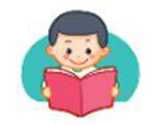 Chia đoạn
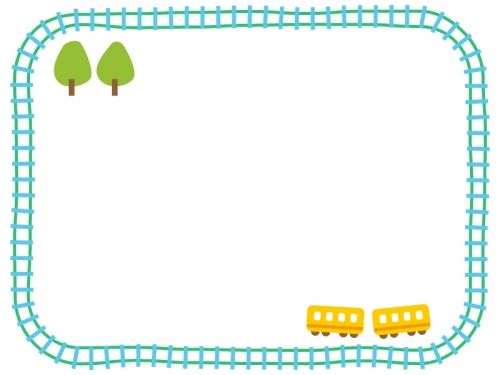 Đoạn 1: Từ đầu đến những gì nhỉ?
Đoạn 2: Tiếp theo đến thật là thích!
Đoạn 3: Tiếp theo đến kho chuyện thú vị.
Đoạn 4: Tiếp theo đến vài chiếc bánh mì.
Đoạn 5: Phần còn lại
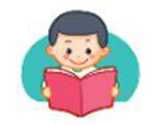 Luyện đọc đoạn nối tiếp
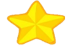 2
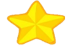 1
Đêm nay, Diệu nằm mãi mà không ngủ được vì háo hức chờ sớm mai đến lớp. Sau kì nghỉ hè, bạn bè gặp nhau sẽ có bao nhiêu chuyện vui để kể. Các bạn chắc chắn sẽ kể về những chuyến du lịch kì thú của mình: ra biển, lên núi, đến thăm những thành phố lớn,… Còn Diệu, Diệu sẽ kể với các bạn những gì nhỉ?
Mùa hè của Diệu đơn giản lắm. Chiều nào Diệu cũng theo mẹ đi các vườn thu hái quả, Hết chôm chôm lại đến bơ, sầu riêng,… Được đến nhiều mảnh vườn với vô vàn trái cây khác nhau thật là thích!
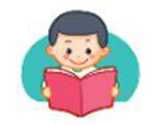 Luyện đọc đoạn nối tiếp
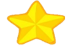 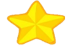 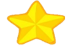 3
4
5
Mùa hè của Diệu là những lần đến nhà bà cụ Khởi ở cuối làng. Bà bị mù nhưng vẫn có thể làm hết mọi việc trong nhà. Bà đi không cần gậy dò đường. Diệu thường tỉ tê trò chuyện với bà. Bà là cả một kho chuyện thú vị.
Mùa hè của Diệu là những buổi ra chợ cùng mẹ. Khu chợ quê nghèo ấy thật giản dị mà gần gũi, thân quen. Diệu yêu những người cô, người bác tảo tần bán từng giỏ cua, mớ tép; yêu cả những người bà sáng nào cũng dắt cháu đi mua một ít kẹo bột, vài chiếc bánh mì,…
Tạm biệt mùa hè, mai Diệu sẽ bước vào năm học mới…
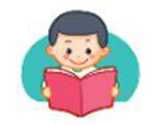 Luyện đọc theo nhóm
Tạm biệt mùa hè
Đêm nay, Diệu nằm mãi mà không ngủ được vì háo hức chờ sớm mai đến lớp. Sau kì nghỉ hè, bạn bè gặp nhau sẽ có bao nhiêu chuyện vui để kể. Các bạn chắc chắn sẽ kể về những chuyến du lịch kì thú của mình: ra biển, lên núi, đến thăm những thành phố lớn,… Còn Diệu, Diệu sẽ kể với các bạn những gì nhỉ?
	Mùa hè của Diệu đơn giản lắm. Chiều nào Diệu cũng theo mẹ đi các vườn thu hái quả, Hết chôm chôm lại đến bơ, sầu riêng,… Được đến nhiều mảnh vườn với vô vàn trái cây khác nhau thật là thích!
	Mùa hè của Diệu là những lần đến nhà bà cụ Khởi ở cuối làng. Bà bị mù nhưng vẫn có thể làm hết mọi việc trong nhà. Bà đi không cần gậy dò đường. Diệu thường tỉ tê trò chuyện với bà. Bà là cả một kho chuyện thú vị.
	Mùa hè của Diệu là những buổi ra chợ cùng mẹ. Khu chợ quê nghèo ấy thật giản dị mà gần gũi, thân quen. Diệu yêu những người cô, người bác tảo tần bán từng giỏ cua, mớ tép; yêu cả những người bà sáng nào cũng dắt cháu đi mua một ít kẹo bột, vài chiếc bánh mì,…
	Tạm biệt mùa hè, mai Diệu sẽ bước vào năm học mới…
(Theo Vũ Thị Huyền Trang)
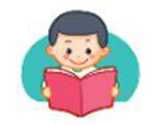 Đọc toàn bài
Tạm biệt mùa hè
Đêm nay, Diệu nằm mãi mà không ngủ được vì háo hức chờ sớm mai đến lớp. Sau kì nghỉ hè, bạn bè gặp nhau sẽ có bao nhiêu chuyện vui để kể. Các bạn chắc chắn sẽ kể về những chuyến du lịch kì thú của mình: ra biển, lên núi, đến thăm những thành phố lớn,… Còn Diệu, Diệu sẽ kể với các bạn những gì nhỉ?
	Mùa hè của Diệu đơn giản lắm. Chiều nào Diệu cũng theo mẹ đi các vườn thu hái quả, Hết chôm chôm lại đến bơ, sầu riêng,… Được đến nhiều mảnh vườn với vô vàn trái cây khác nhau thật là thích!
	Mùa hè của Diệu là những lần đến nhà bà cụ Khởi ở cuối làng. Bà bị mù nhưng vẫn có thể làm hết mọi việc trong nhà. Bà đi không cần gậy dò đường. Diệu thường tỉ tê trò chuyện với bà. Bà là cả một kho chuyện thú vị.
	Mùa hè của Diệu là những buổi ra chợ cùng mẹ. Khu chợ quê nghèo ấy thật giản dị mà gần gũi, thân quen. Diệu yêu những người cô, người bác tảo tần bán từng giỏ cua, mớ tép; yêu cả những người bà sáng nào cũng dắt cháu đi mua một ít kẹo bột, vài chiếc bánh mì,…
	Tạm biệt mùa hè, mai Diệu sẽ bước vào năm học mới…
(Theo Vũ Thị Huyền Trang)
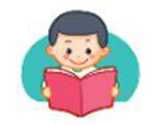 Giải nghĩa từ
Kì thú: đặc biệt thú vị
Tỉ tê: nói nhỏ với giọng thân mật như tâm tình
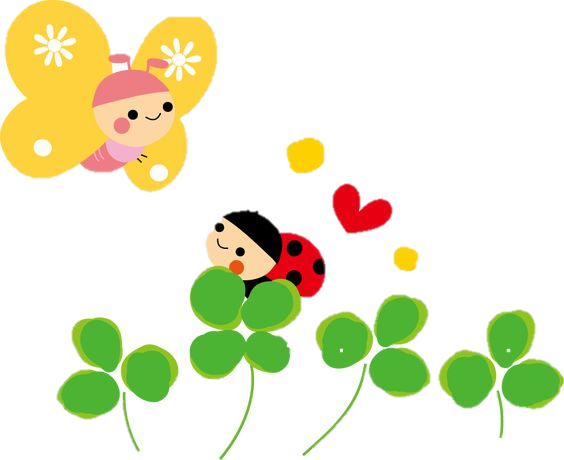 Tảo tần: đảm đang, chịu khó
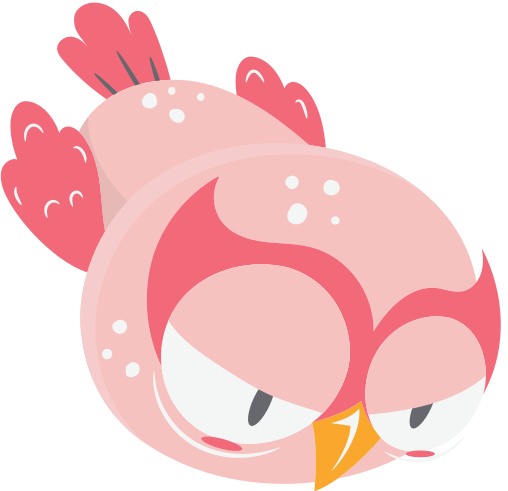 Trả lời câu hỏi
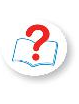 Câu 1: Vì sao đêm trước ngày khai giảng, Diệu nằm mãi không ngủ được?
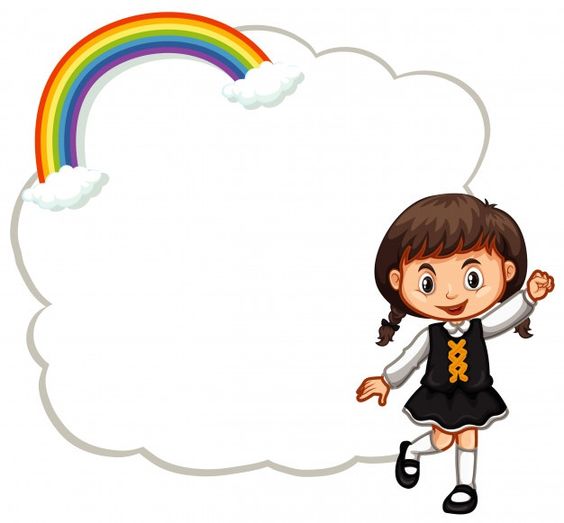 Đêm trước ngày khai giảng, Diệu nằm mãi không ngủ được vì háo hức chờ ngày mai đến lớp để nghe những câu chuyện vui của các bạn
Gợi ý: Em hãy đọc đoạn văn thứ nhất để trả lời câu hỏi.
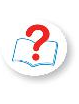 Câu 2: Mùa hè, Diệu đã làm những gì?
Đi ngắm núi non
Đi thu hái quả
Đi du lịch
Hoạt động   nhóm
Đến chơi nhà bà cụ Khởi
Cùng mẹ ra chợ
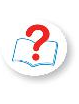 Câu 3: Nói về những trải nghiệm của Diệu trong mùa hè.
a. Khi ở nhà bà cụ Khởi
b. Khi ở góc chợ quê nghèo
Khi ở góc chợ quê nghèo: Diệu được thấy những người cô, người bác tảo tần bán từng giỏ cua, mớ tép; những người bà sáng nào cũng dắt cháu đi mua một ít kẹo bột, vài chiếc bánh mì,…
Khi ở nhà bà cụ Khởi: Diệu thường tỉ tê trò chuyện với bà
Câu 4: Em thích nhất trải nghiệm nào của Diệu trong mùa hè vừa qua? Vì sao?
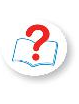 Em thích nhất trải nghiệm đi thu hái quả của Diệu vì em rất thích được giúp đỡ mẹ thu hoạch các loại trái cây.
Em thích trải nghiệm đến chơi nhà bà cụ Khởi vì em thích được nghe người lớn kể những câu chuyện cổ tích hấp dẫn.
Em thích trải nghiệm ra chợ cùng mẹ vì ở đó em được gặp rất nhiều người khác nhau, mỗi người lại có một điểm tốt.
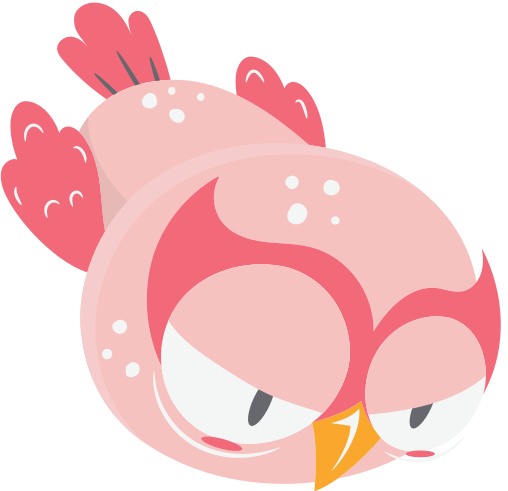 Luyện đọc lại
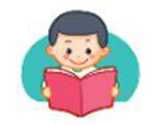 Tạm biệt mùa hè
Đêm nay, Diệu nằm mãi mà không ngủ được vì háo hức chờ sớm mai đến lớp. Sau kì nghỉ hè, bạn bè gặp nhau sẽ có bao nhiêu chuyện vui để kể. Các bạn chắc chắn sẽ kể về những chuyến du lịch kì thú của mình: ra biển, lên núi, đến thăm những thành phố lớn,… Còn Diệu, Diệu sẽ kể với các bạn những gì nhỉ?
	Mùa hè của Diệu đơn giản lắm. Chiều nào Diệu cũng theo mẹ đi các vườn thu hái quả, Hết chôm chôm lại đến bơ, sầu riêng,… Được đến nhiều mảnh vườn với vô vàn trái cây khác nhau thật là thích!
	Mùa hè của Diệu là những lần đến nhà bà cụ Khởi ở cuối làng. Bà bị mù nhưng vẫn có thể làm hết mọi việc trong nhà. Bà đi không cần gậy dò đường. Diệu thường tỉ tê trò chuyện với bà. Bà là cả một kho chuyện thú vị.
	Mùa hè của Diệu là những buổi ra chợ cùng mẹ. Khu chợ quê nghèo ấy thật giản dị mà gần gũi, thân quen. Diệu yêu những người cô, người bác tảo tần bán từng giỏ cua, mớ tép; yêu cả những người bà sáng nào cũng dắt cháu đi mua một ít kẹo bột, vài chiếc bánh mì,…
	Tạm biệt mùa hè, mai Diệu sẽ bước vào năm học mới…
(Theo Vũ Thị Huyền Trang)
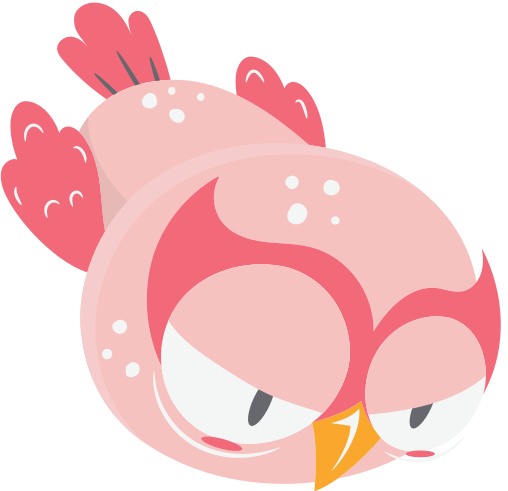 Đọc mở rộng
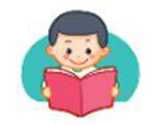 1. Đọc sách dạy nấu ăn hoặc những bài đọc về công việc làm bếp. Viết phiếu đọc sách theo mẫu.
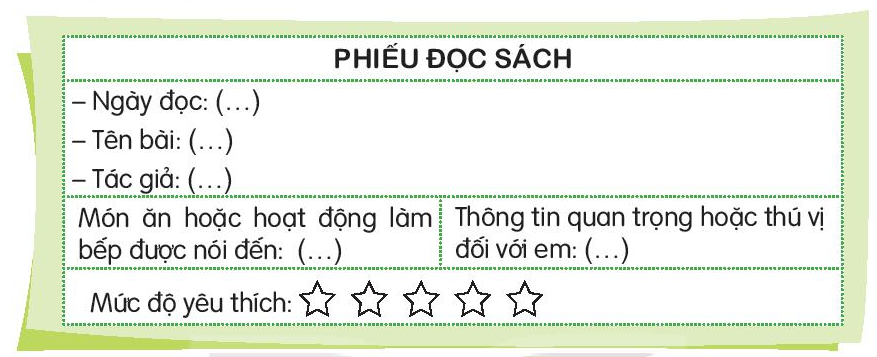 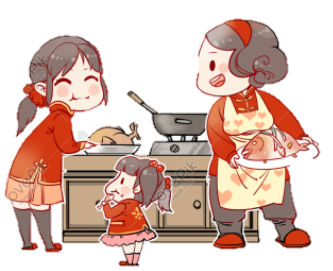 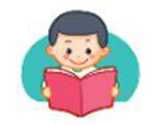 1. Đọc sách dạy nấu ăn hoặc những bài đọc về công việc làm bếp. Viết phiếu đọc sách theo mẫu.
15/8/2022
Siêu đầu bếp tương lai
Nguyễn Ngoan (dịch)
Bánh ngọt
Làm bánh ngọt thật thú vị
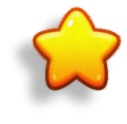 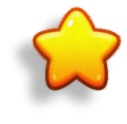 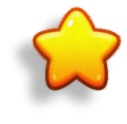 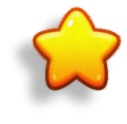 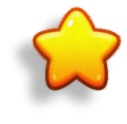 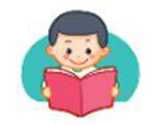 2. Chia sẻ những điều em đọc được.
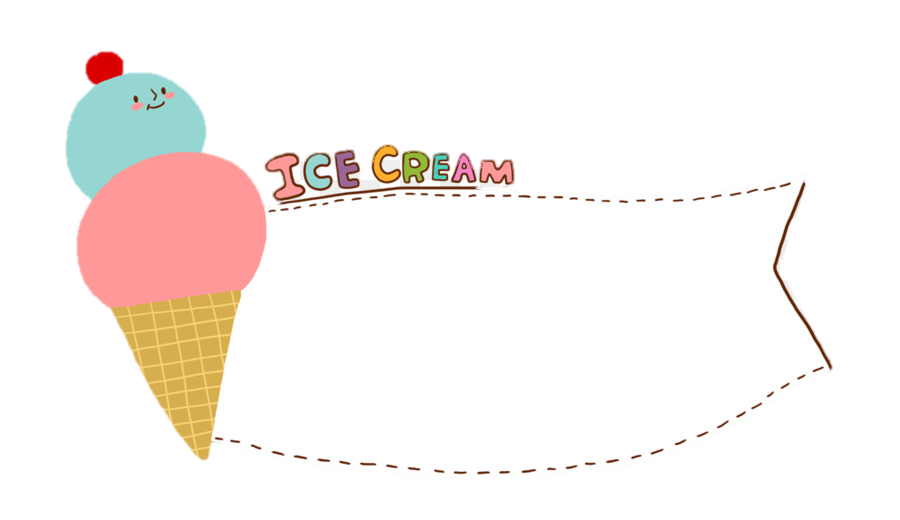 Nhờ cuốn sách 
“Siêu đầu bếp tương lai” 
mà em biết cách làm bánh ngọt.
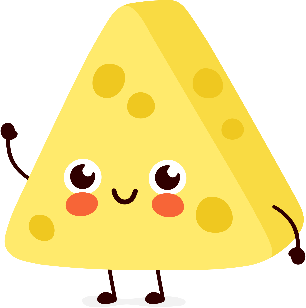 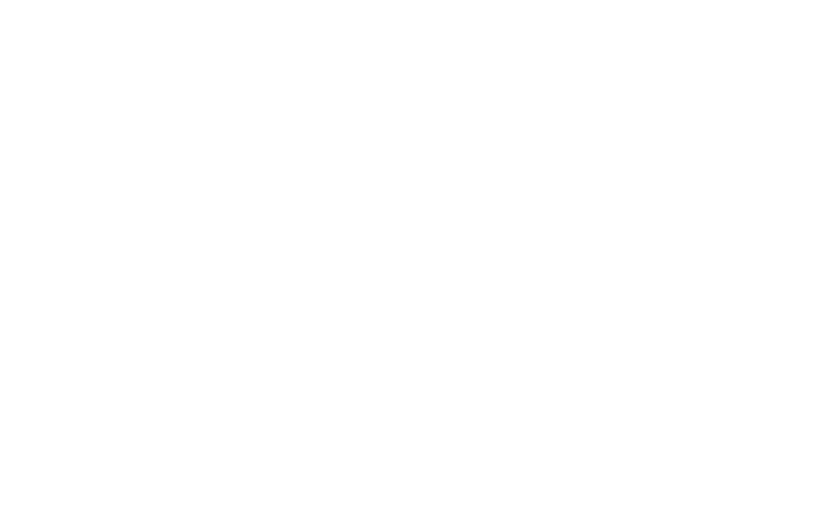 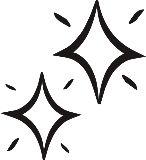 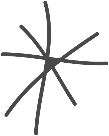 Tiết 3 + 4
Luyện từ và câu
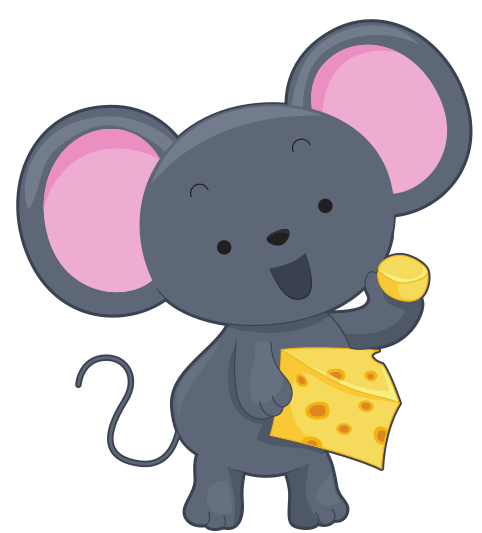 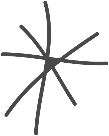 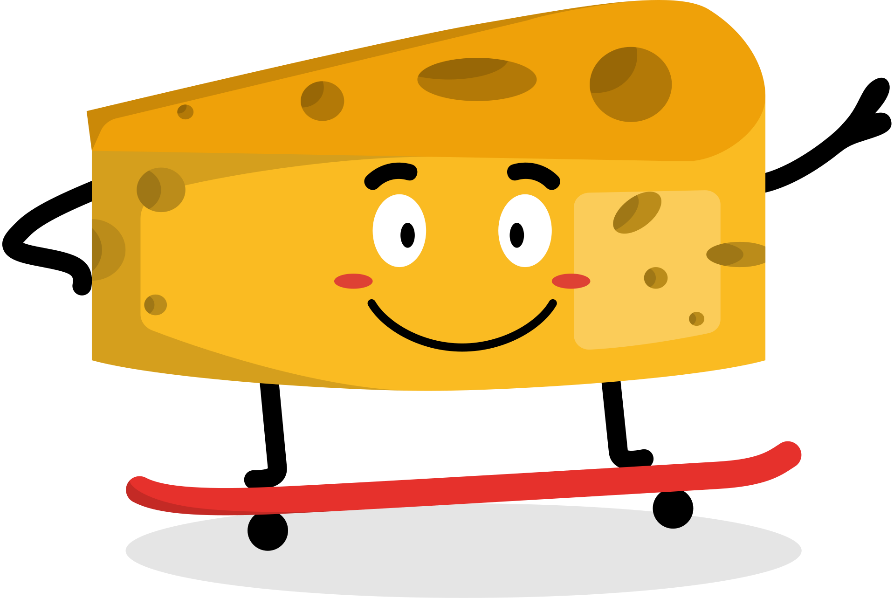 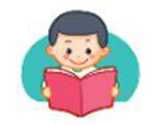 1. Tìm các từ ngữ nói về mùa hè theo gợi ý dưới đây:
M: nóng nực
Kem
Quạt
Áo phông
bơi
Oi bức
Nước giải khát
Quần đùi
Đạp xe
Điều hòa
Váy
Nắng gắt
Hoa quả
Thả diều
Áo ba lỗ
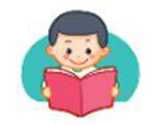 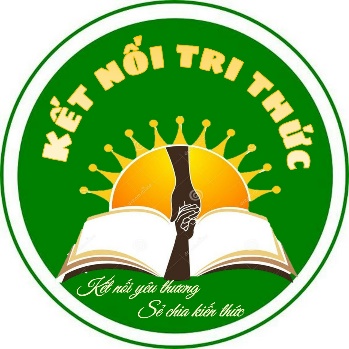 2. Dấu hai chấm trong câu sau đây được dùng để làm gì?
Các bạn chắc chắn sẽ kể về những chuyến du lịch kì thú của mình: ra biển, lên núi, đến thăm những thành phố lớn,….
a. Để báo hiệu lời nói trực tiếp
b. Để báo hiệu phần liệt kê
c. Để báo hiệu phần giải thích
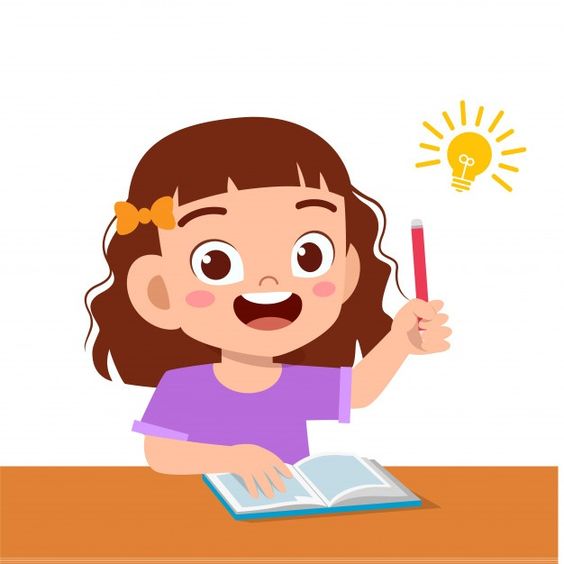 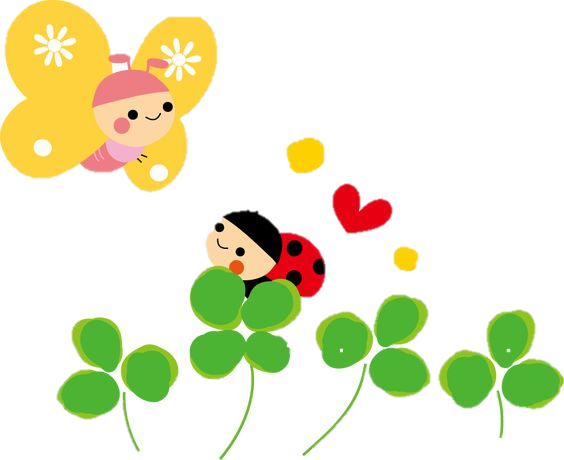 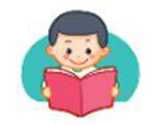 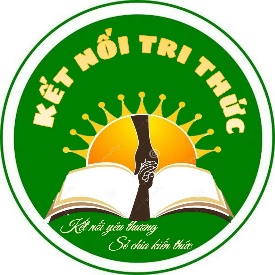 3. Chọn dấu chấm hoặc dấu hai chấm thay cho ô vuông
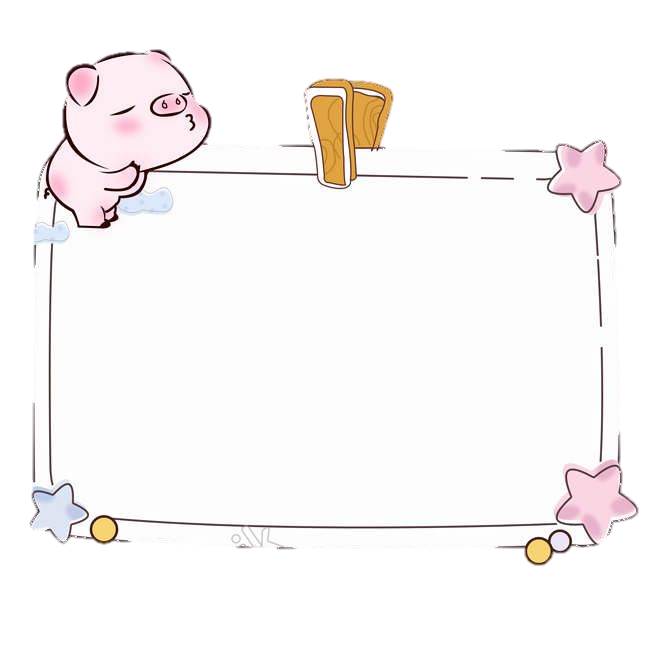 a. Mùa hè có rất nhiều loài hoa :    hoa hồng, hoa phượng, hoa mười giờ,… Hoa nào cũng đẹp, cũng rực rỡ sắc màu .
b. Có nhiều hoạt động thú vị mà bạn có thể làm khi hè đến :    đi cắm trại, đi tắm biển, tham gia các câu lạc bộ,…
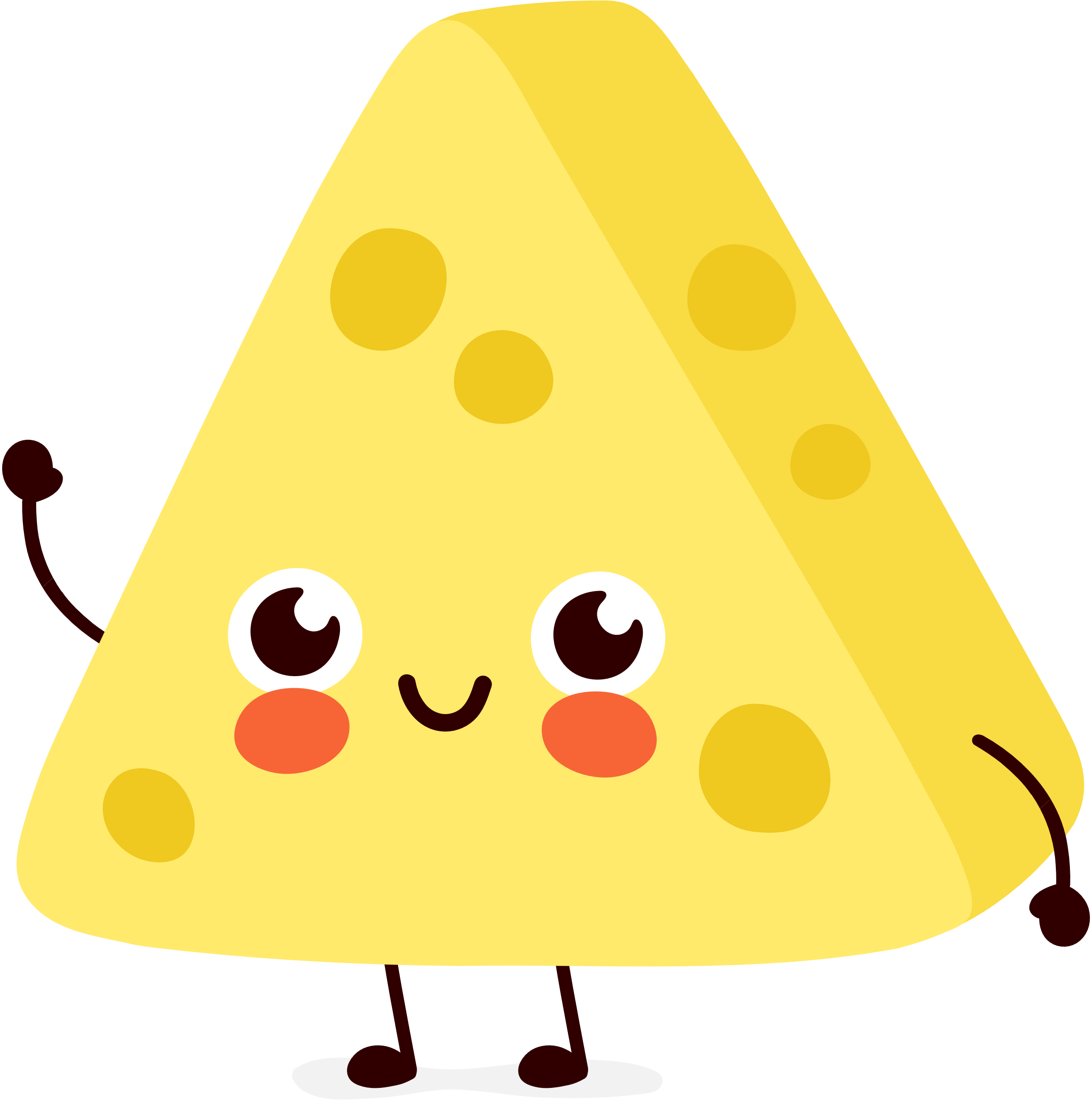 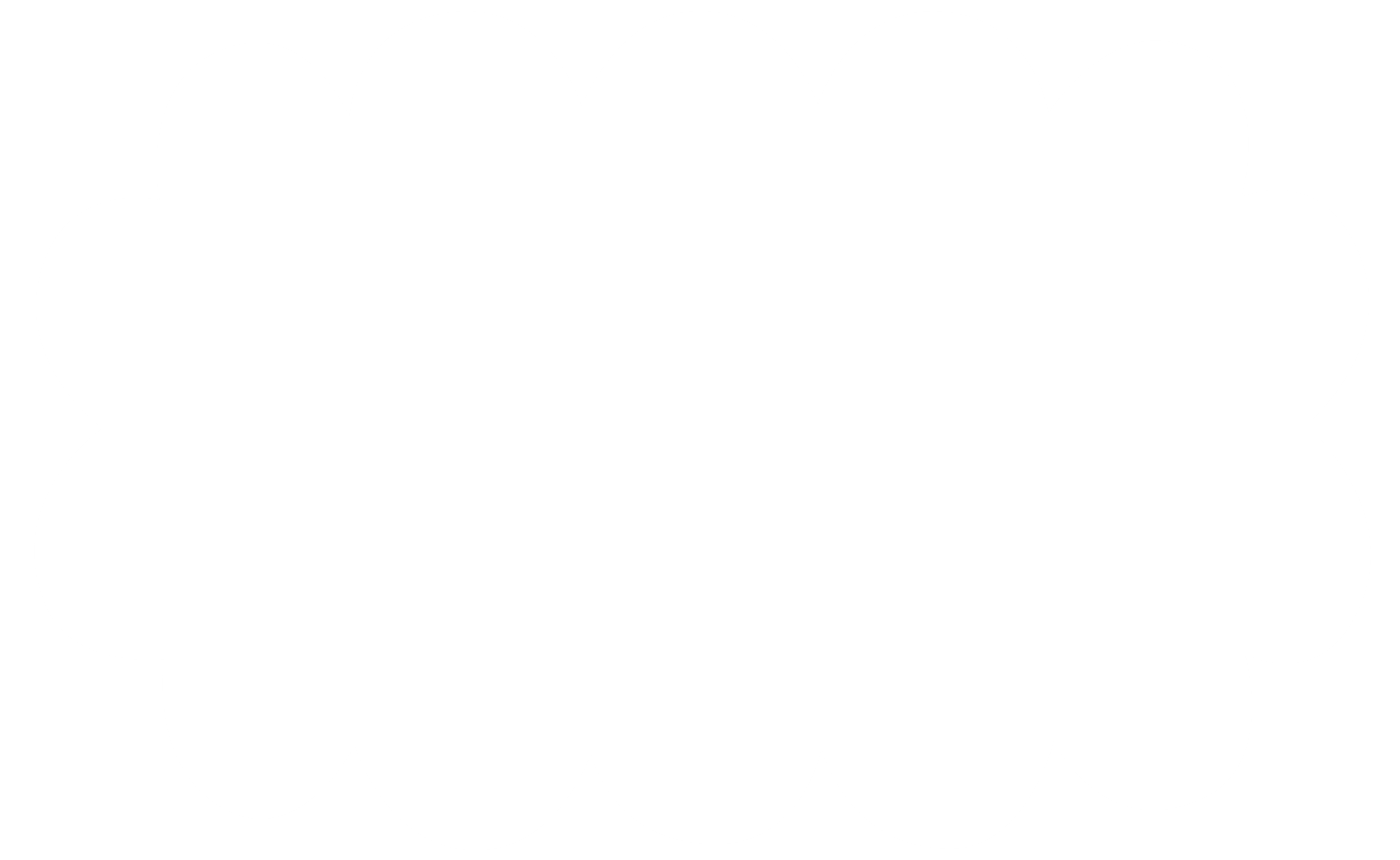 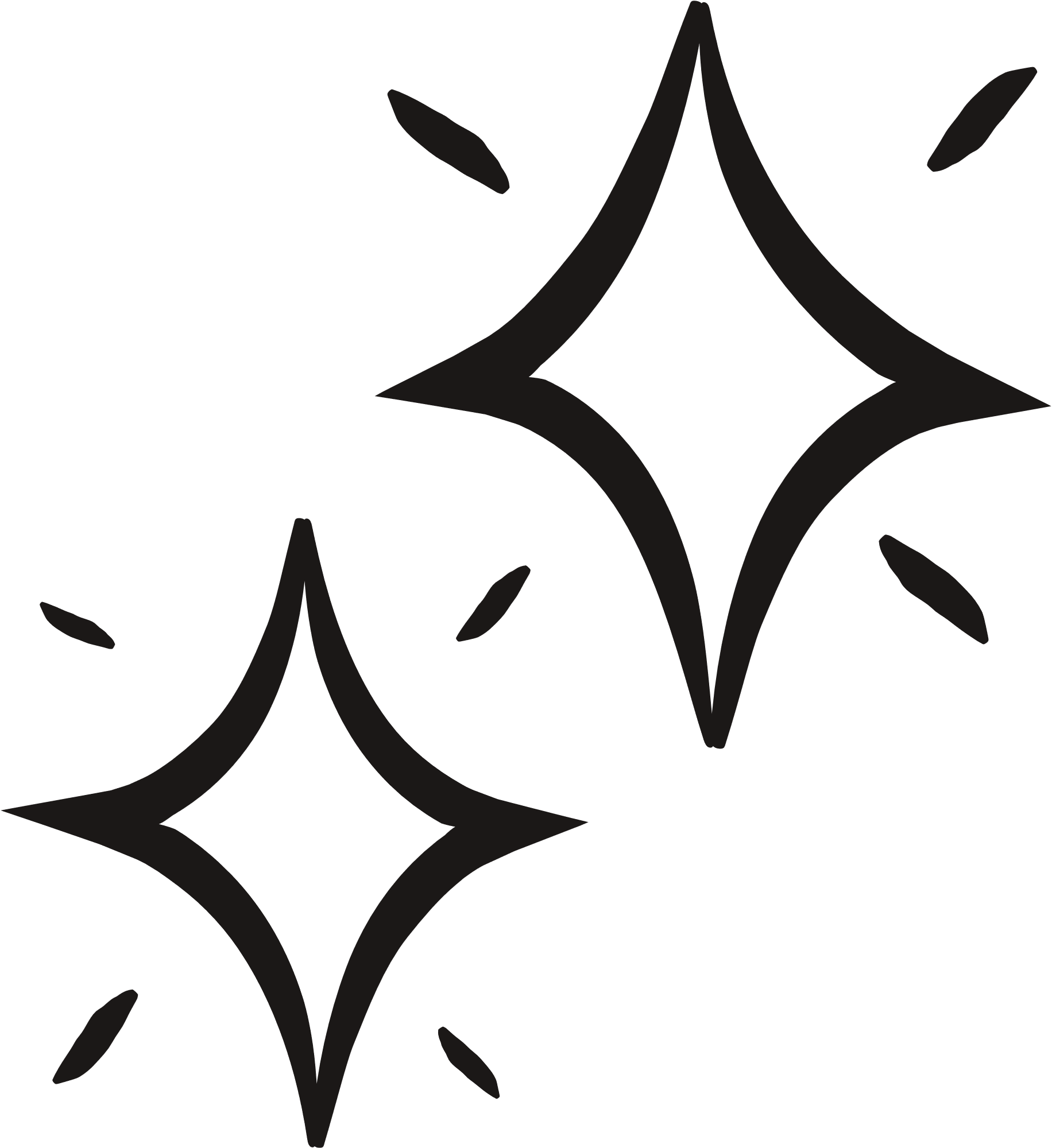 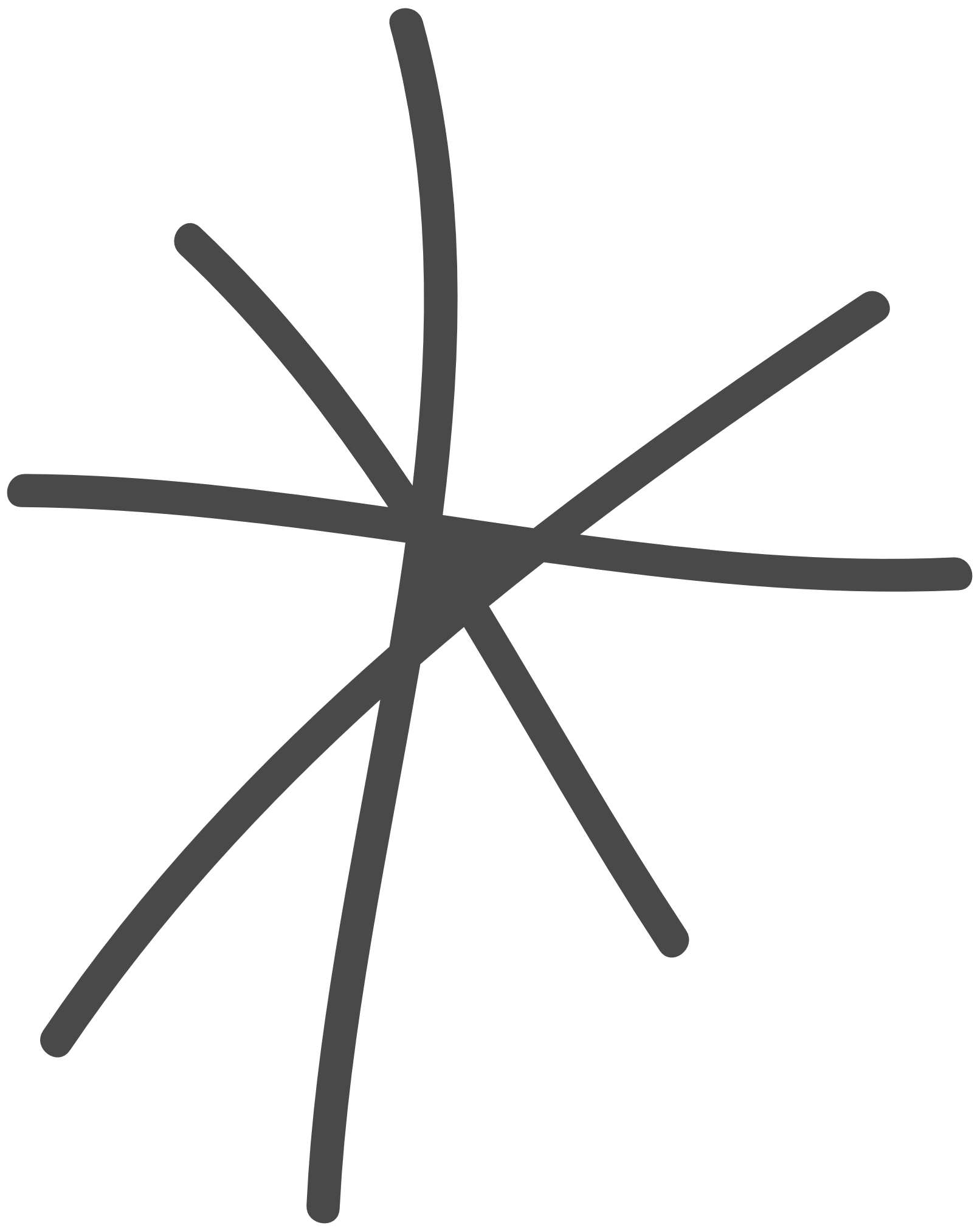 Luyện viết đoạn
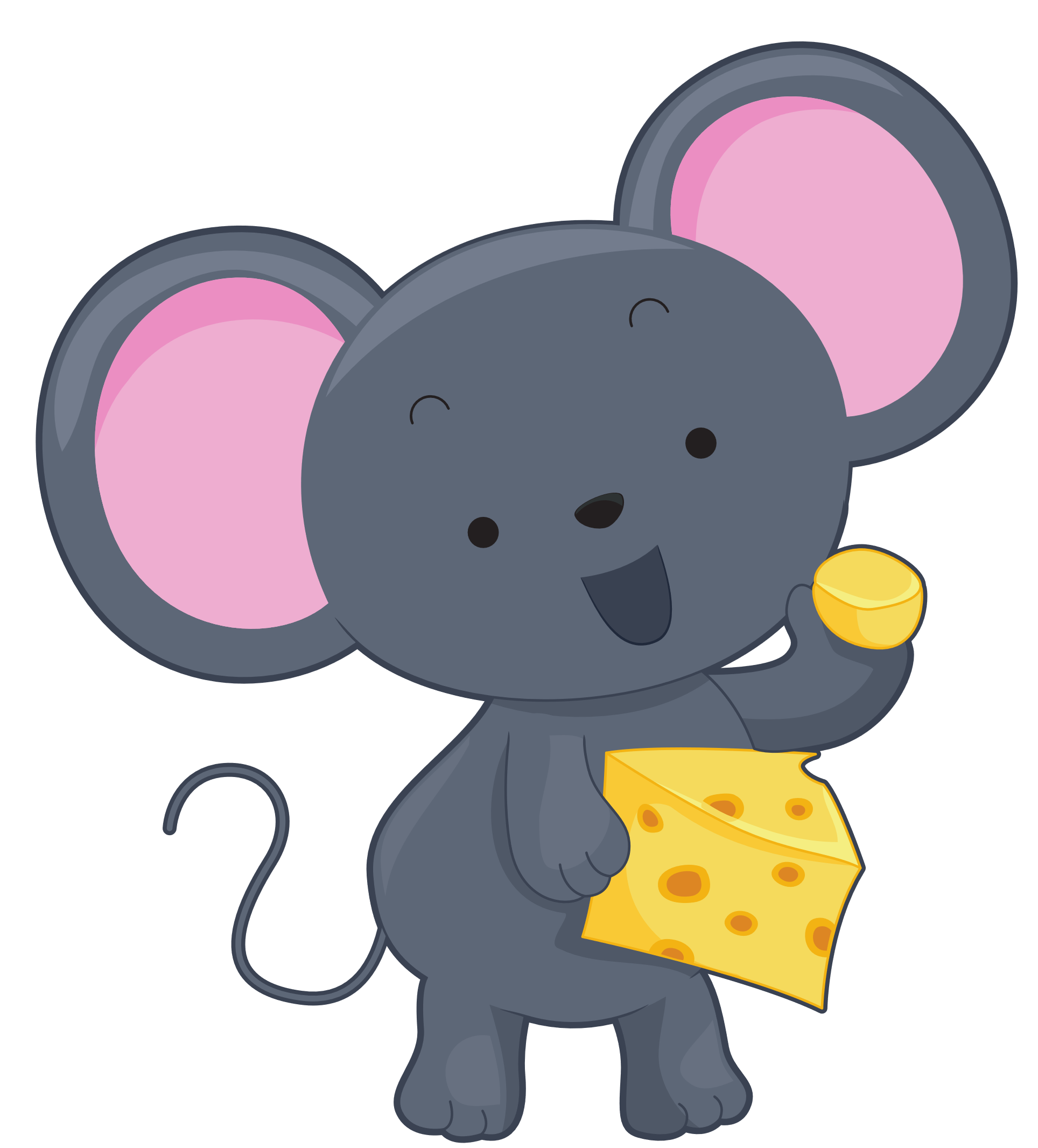 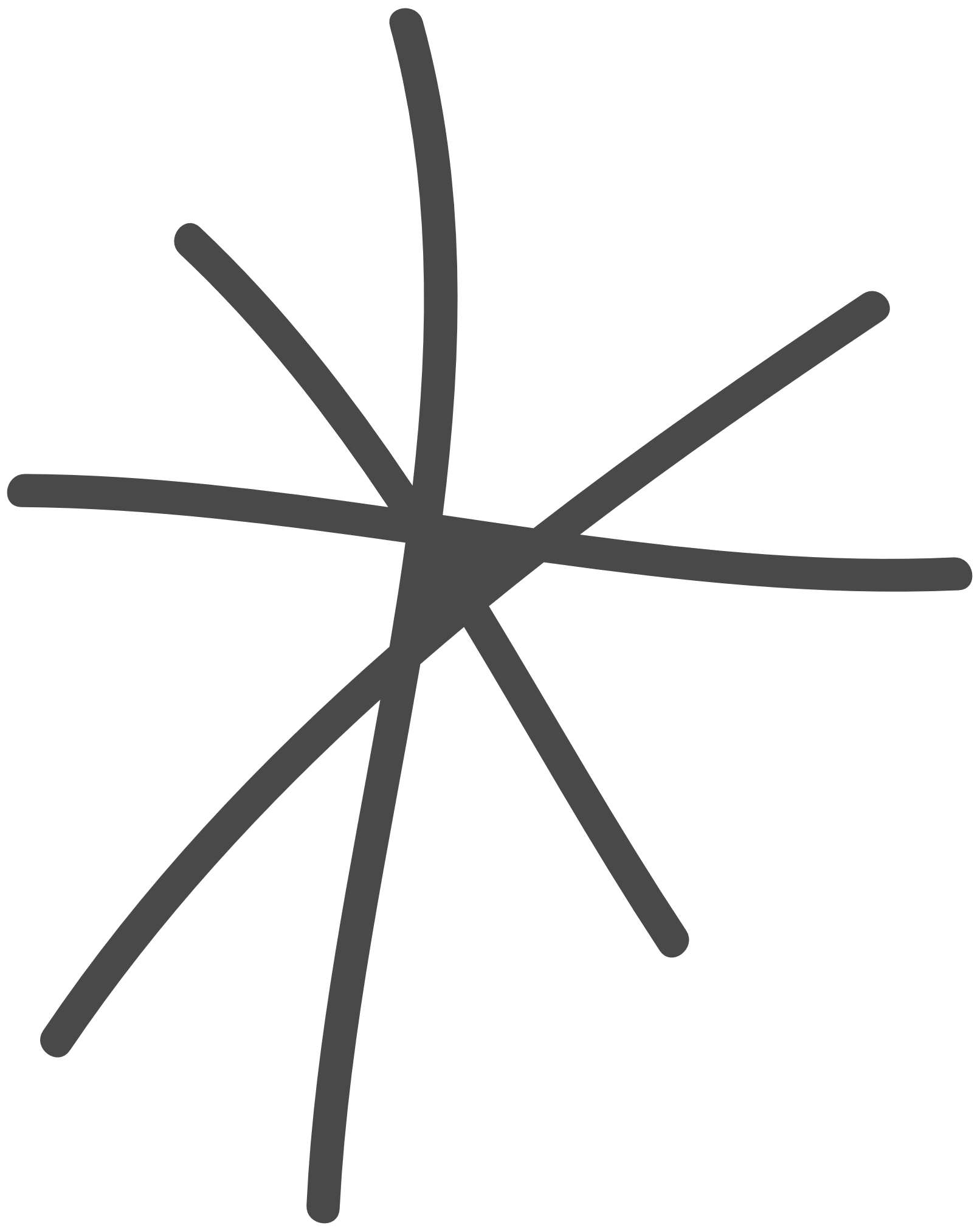 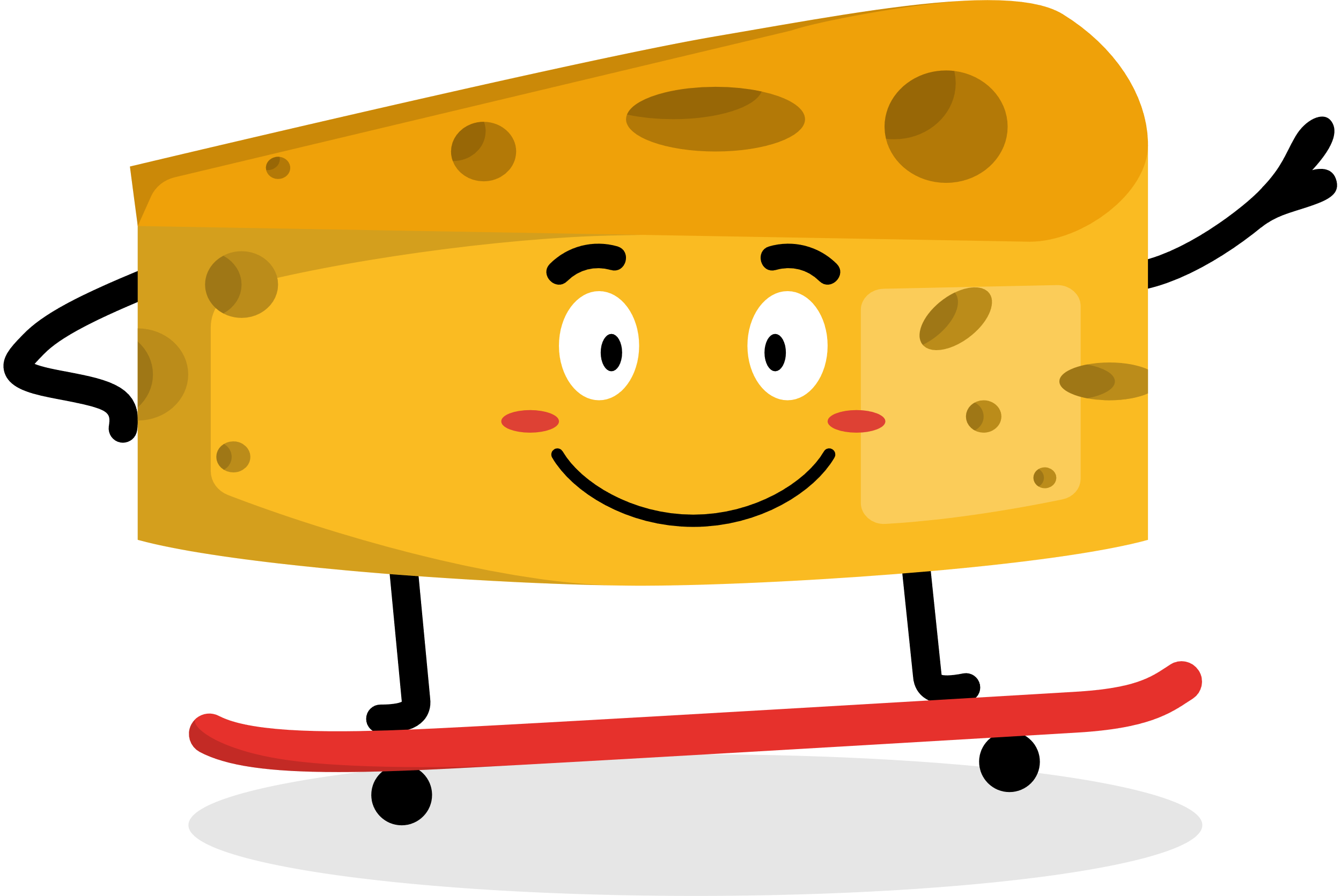 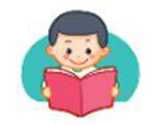 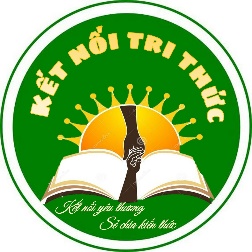 1. Đọc lại câu chuyện Tạm biệt mùa hè. Trao đổi với bạn suy nghĩ, cảm xúc của em về những việc Diệu đã làm.
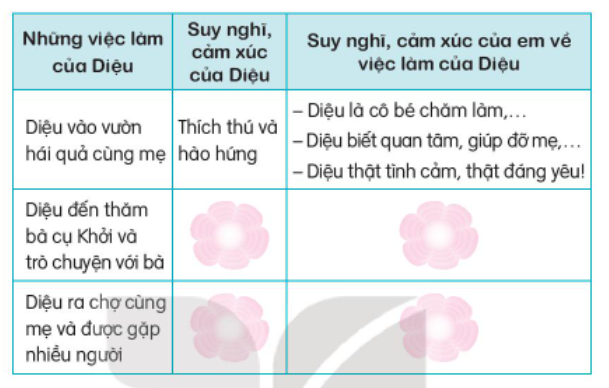 Diệu thấy bà kể chuyện rất hay,…
- Diệu là cô bé thân thiện, dễ rung động, yêu quý hàng xóm,…
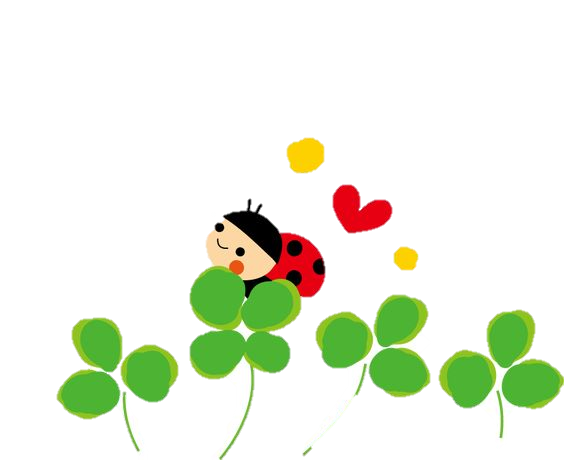 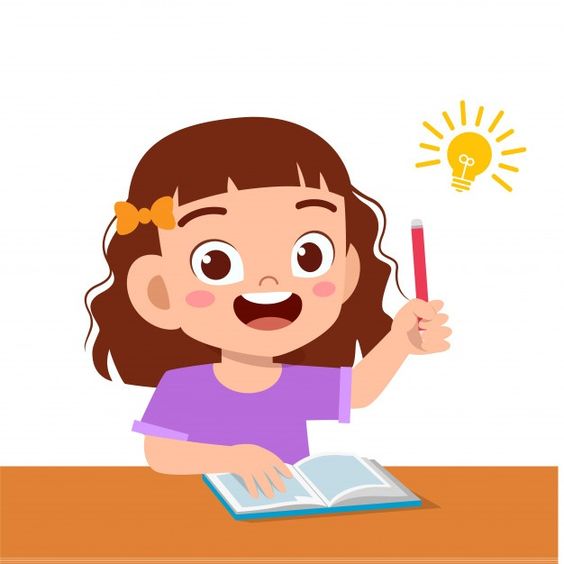 - Diệu rất chịu khó quan sát cuộc sống xung quanh, là cô bé biết yêu thương mọi người.
Diệu yêu mọi người.
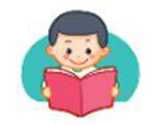 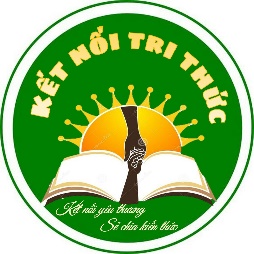 2. Nói về tình cảm, cảm xúc của em đối với một người bạn mà em yêu quý.
Tình  cảm, cảm xúc của em đối với một người bạn
b. Bạn đó có điểm gì khiến 
em yêu quý?
a. Em muốn nói về tình cảm, cảm xúc của em đối với bạn nào?
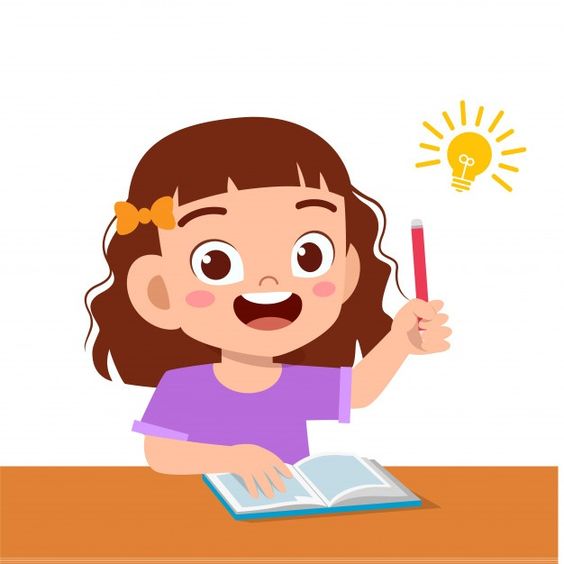 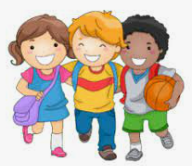 c. Em có tình cảm, cảm xúc như thế nào đối với bạn đó?
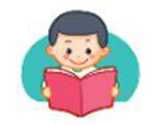 3. Viết 2-3 câu thể hiện tình cảm, cảm xúc của em đối với bạn theo gợi ý c ở bài tập 2.
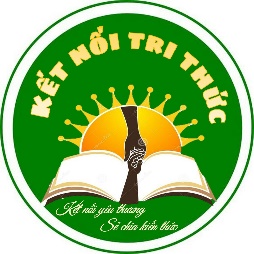 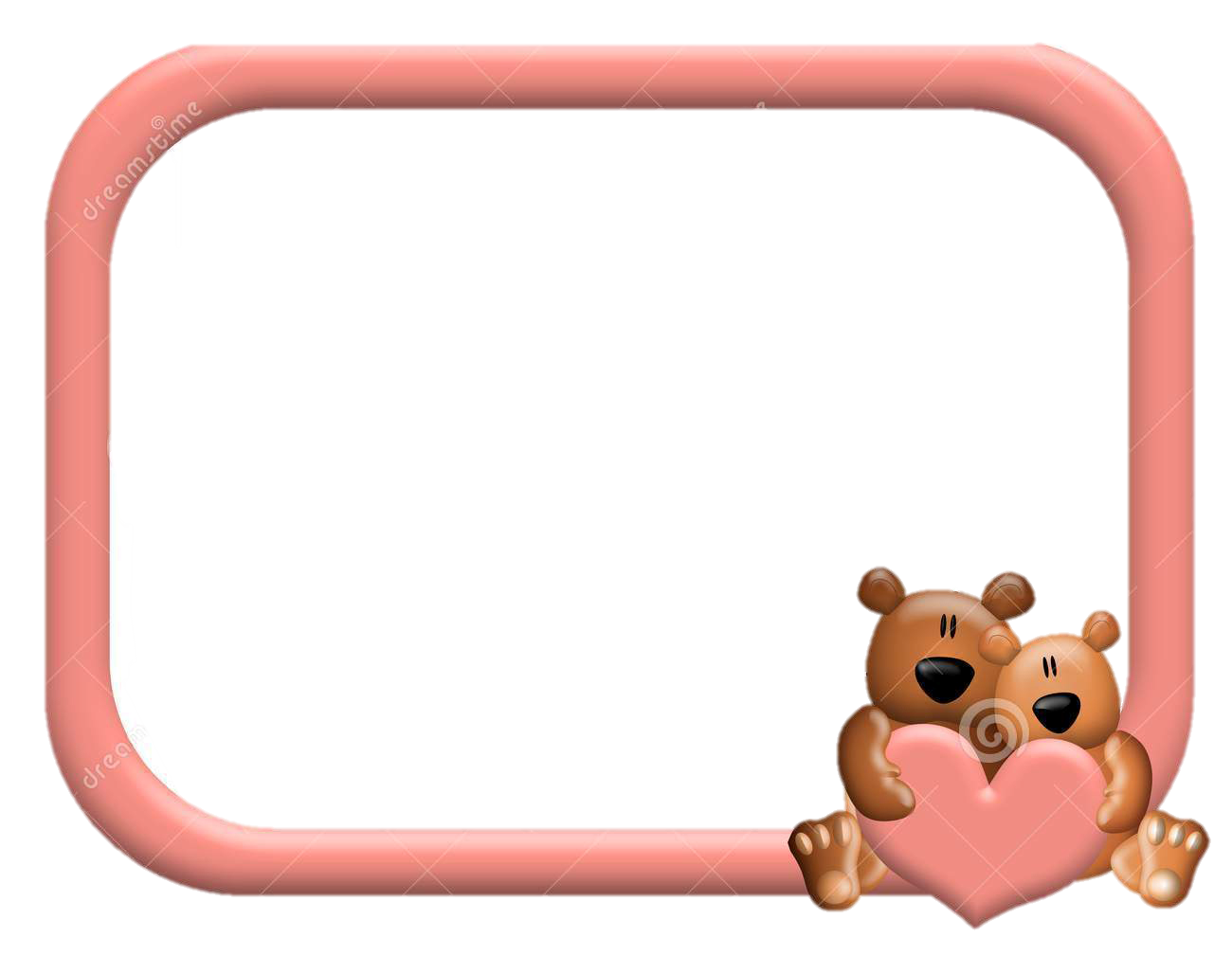 Bài tham khảo 1:
	Trong lớp em, bạn Minh là người mà em quý nhất. Bạn Minh là một người lớp trưởng gương mẫu. Bạn vừa học giỏi lại vừa đá bóng hay. Minh thường xuyên giúp đỡ các bạn trong lớp. Em thấy Minh là một người luôn biết quan tâm, chia sẻ với mọi người. Bạn ấy là một người tốt bụng. Em rất quý Minh và mong chúng em sẽ ngày càng thân thiết với nhau.
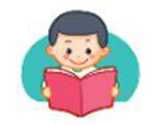 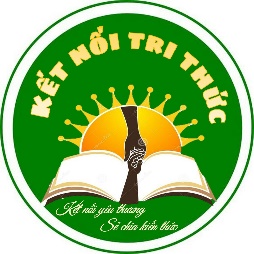 3. Viết 2-3 câu thể hiện tình cảm, cảm xúc của em đối với bạn theo gợi ý c ở bài tập 2.
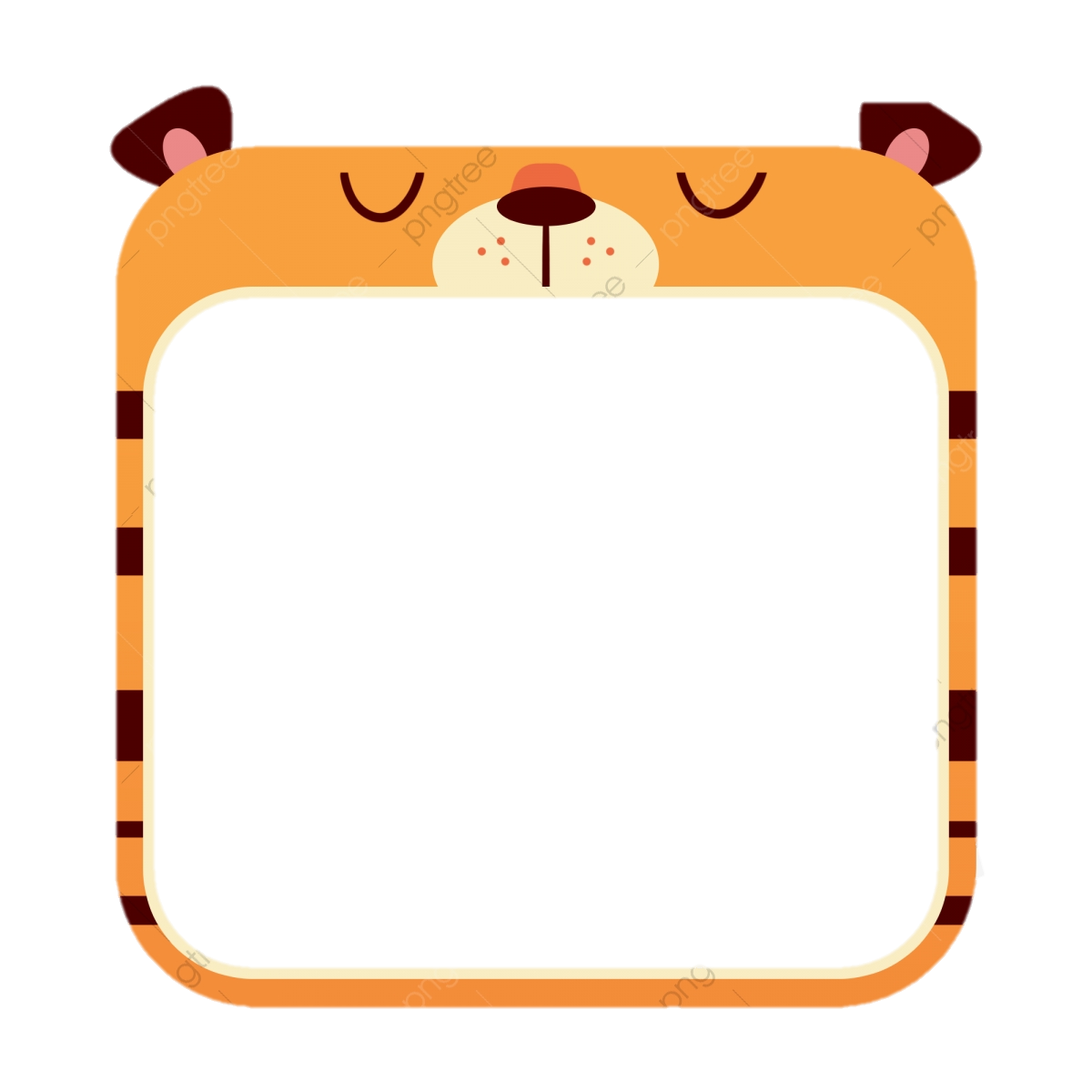 Bài tham khảo 2:
	Nga là người bạn cùng bàn của em, cũng là người mà em chơi thân nhất trong lớp. Nga là một người bạn rất tốt bụng và nhiệt tình. Mỗi khi em không hiểu bài, Nga đều giảng lại cho em những gì mà bạn ấy biết. Em rất quý Nga và mong chúng em sẽ mãi chơi thân với nhau.
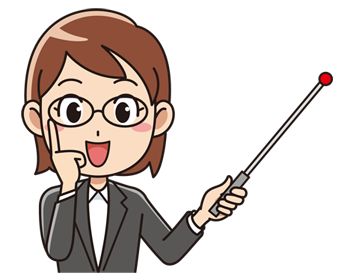 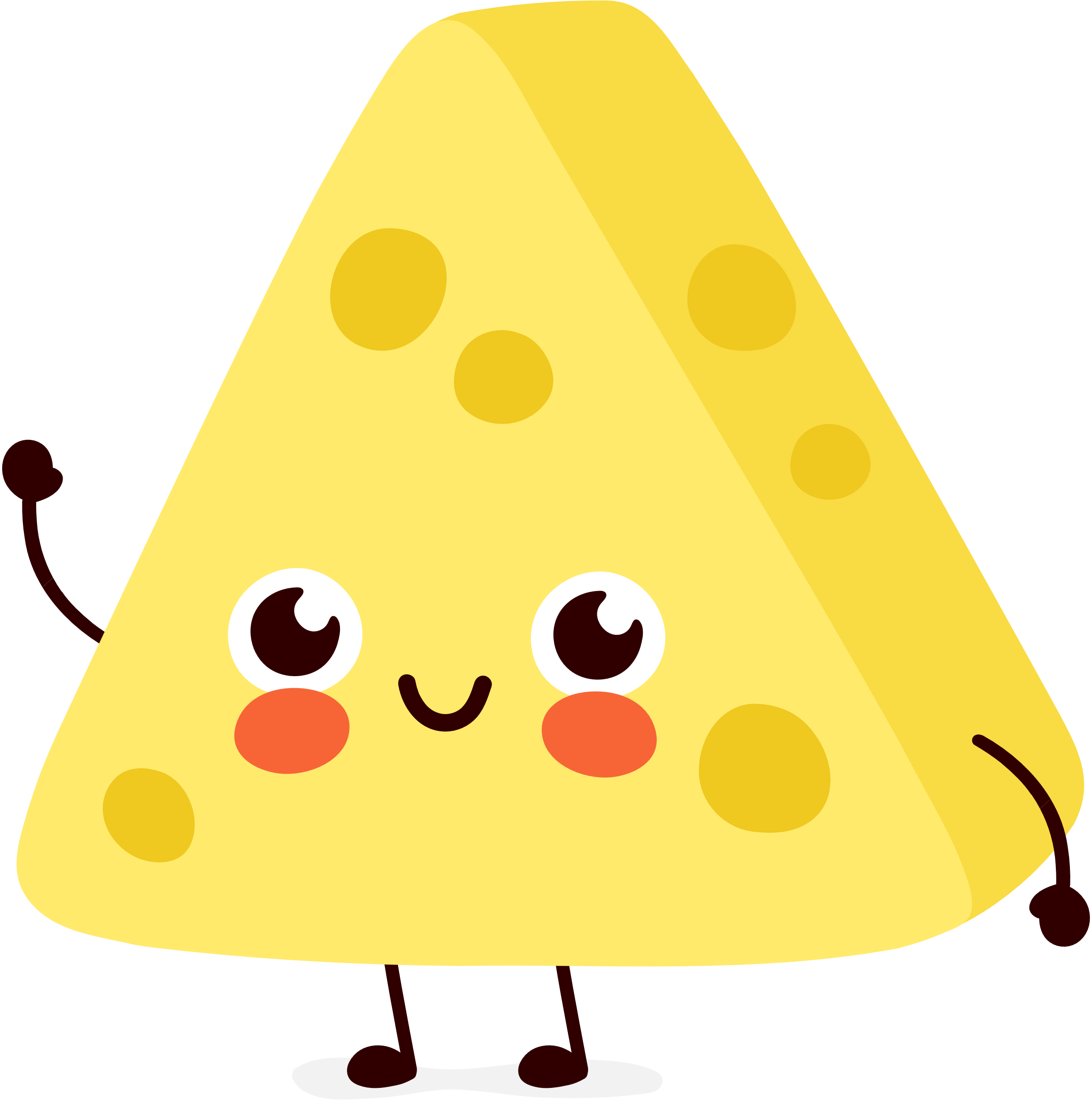 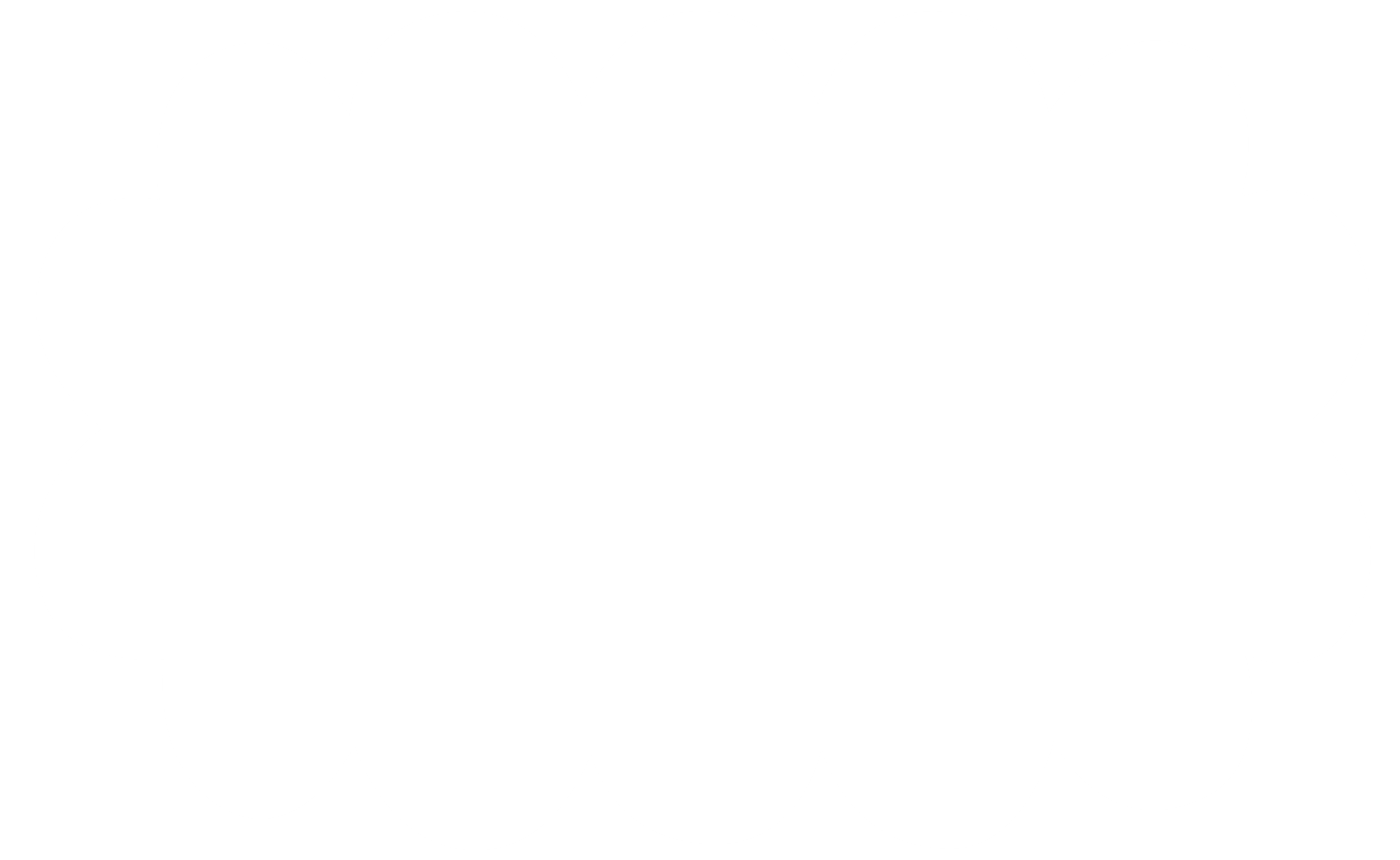 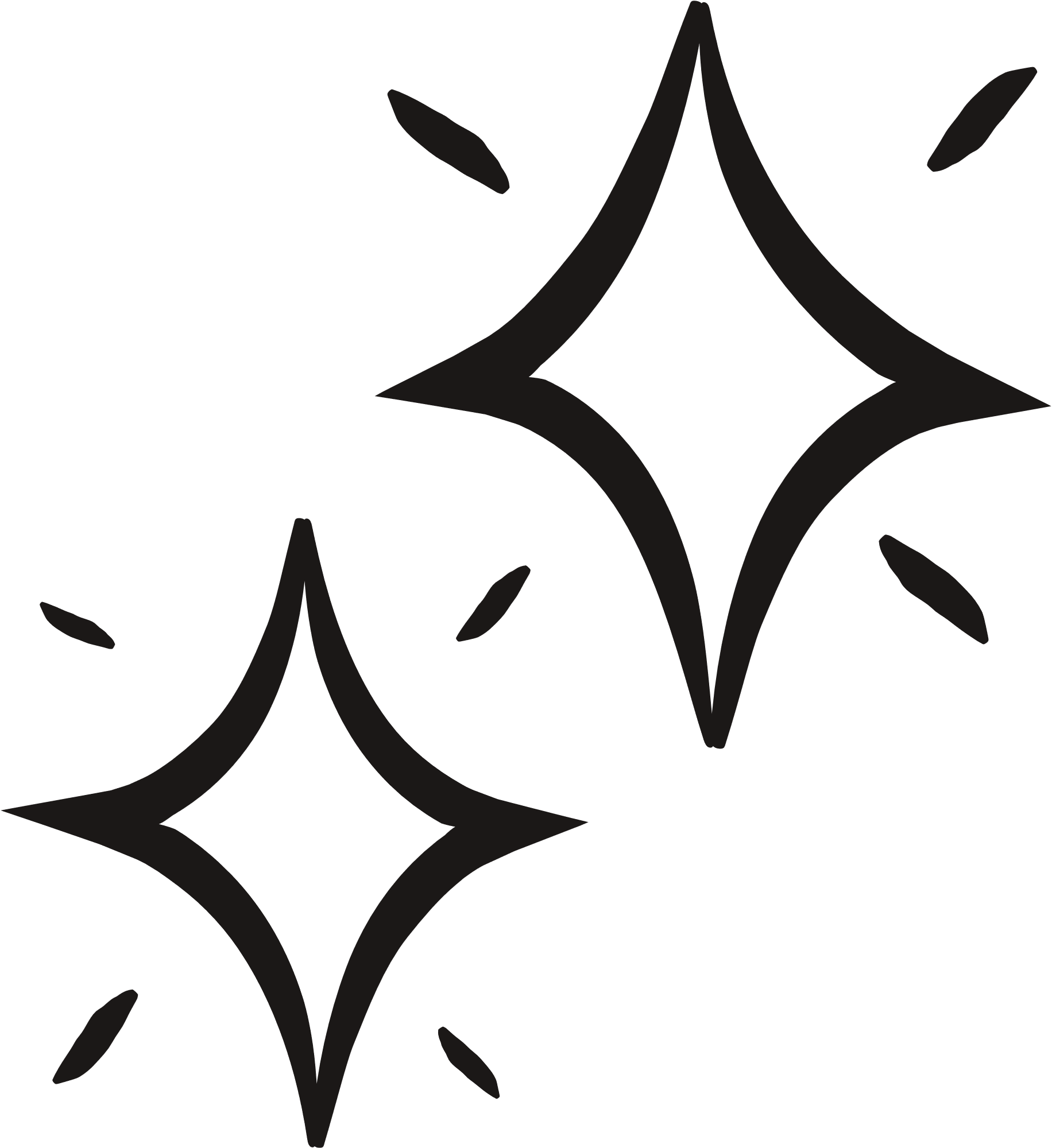 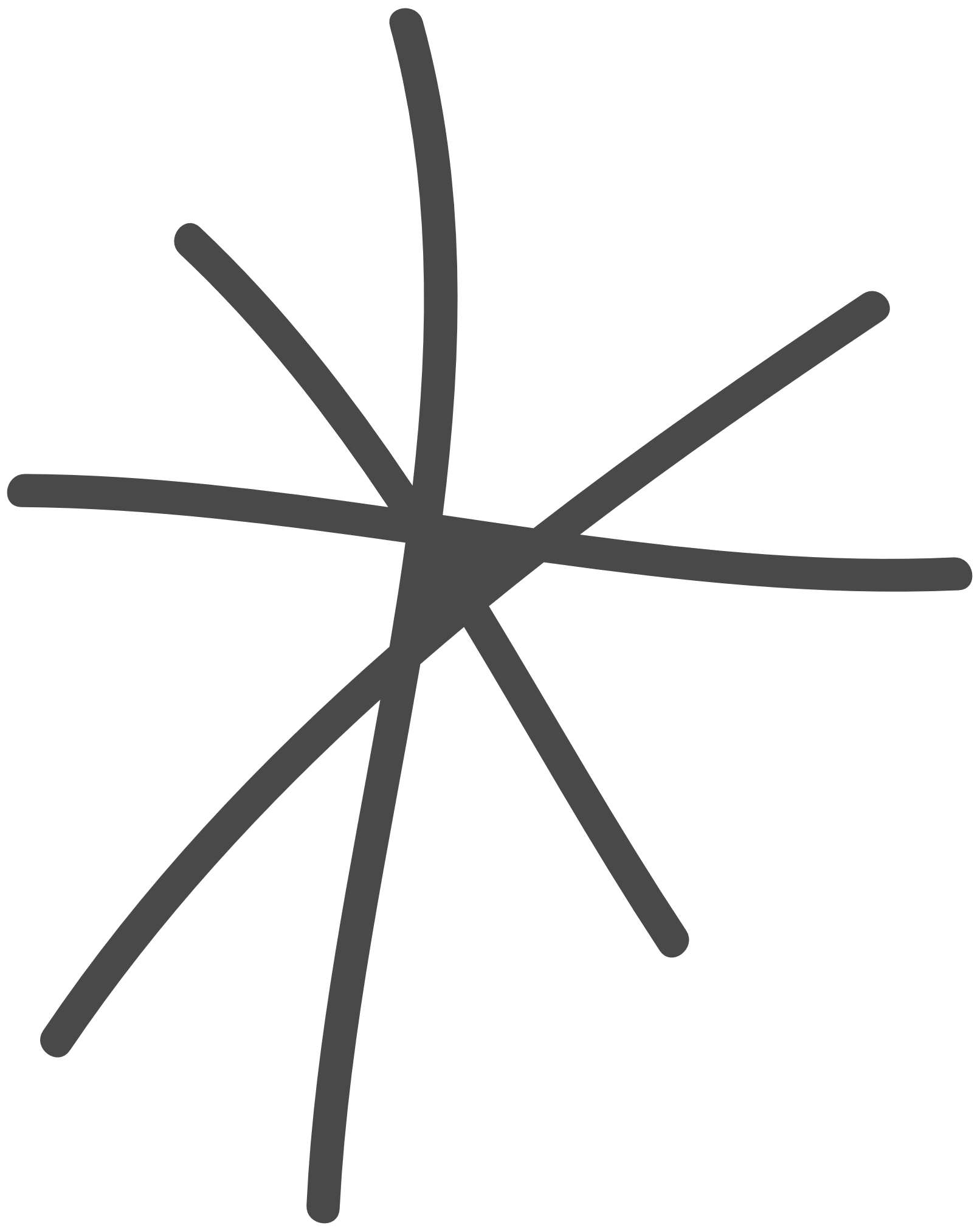 Vận dụng
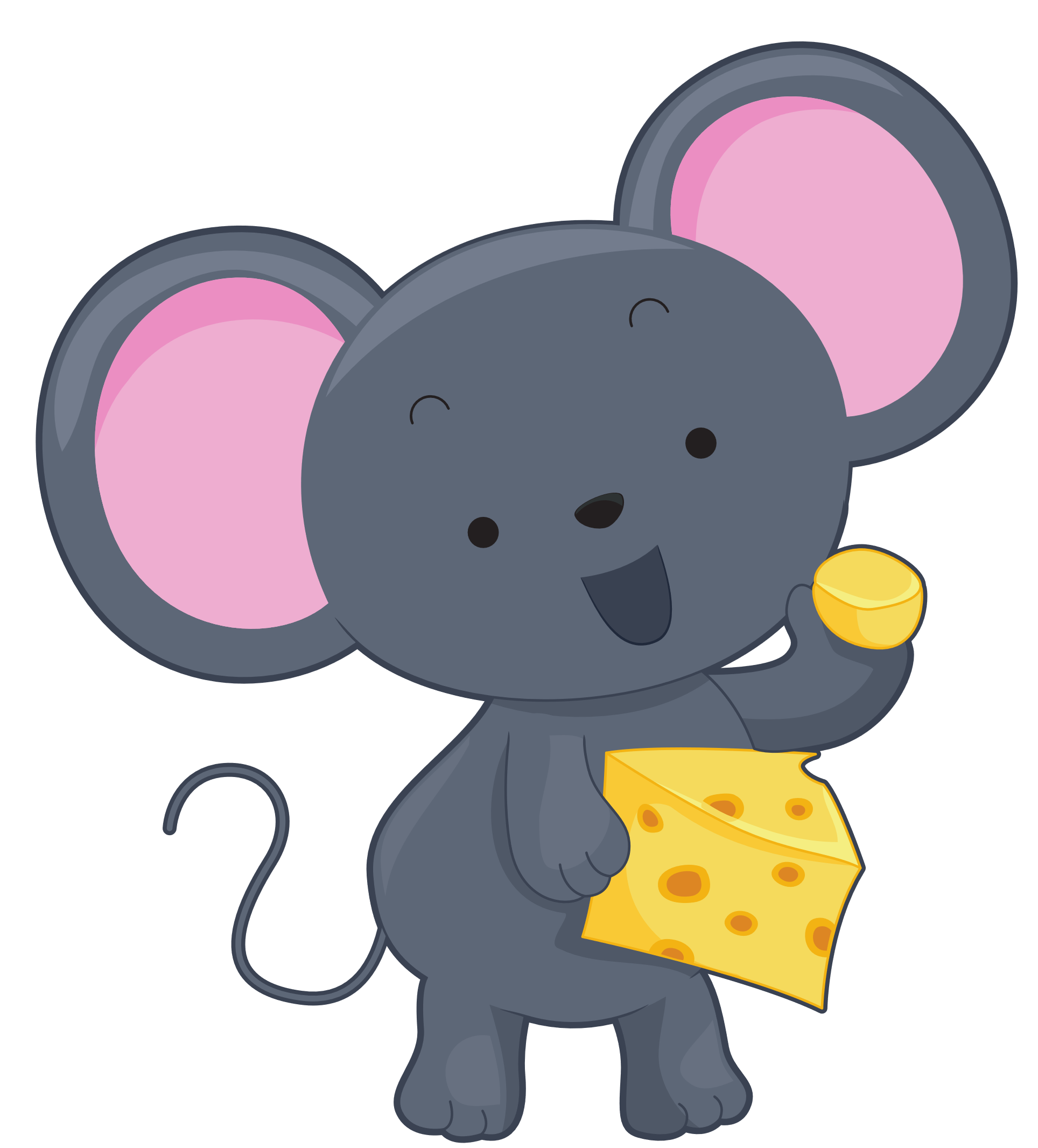 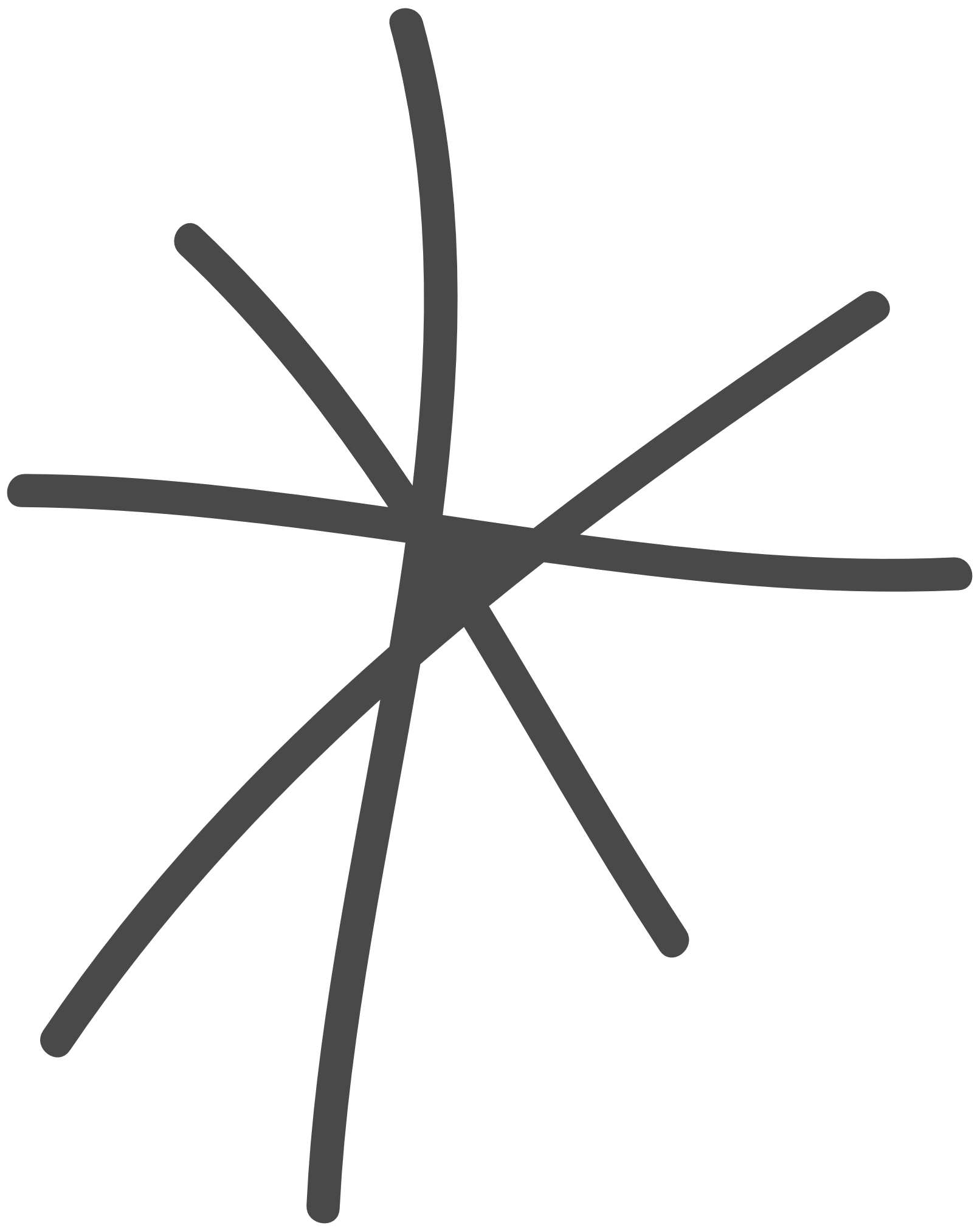 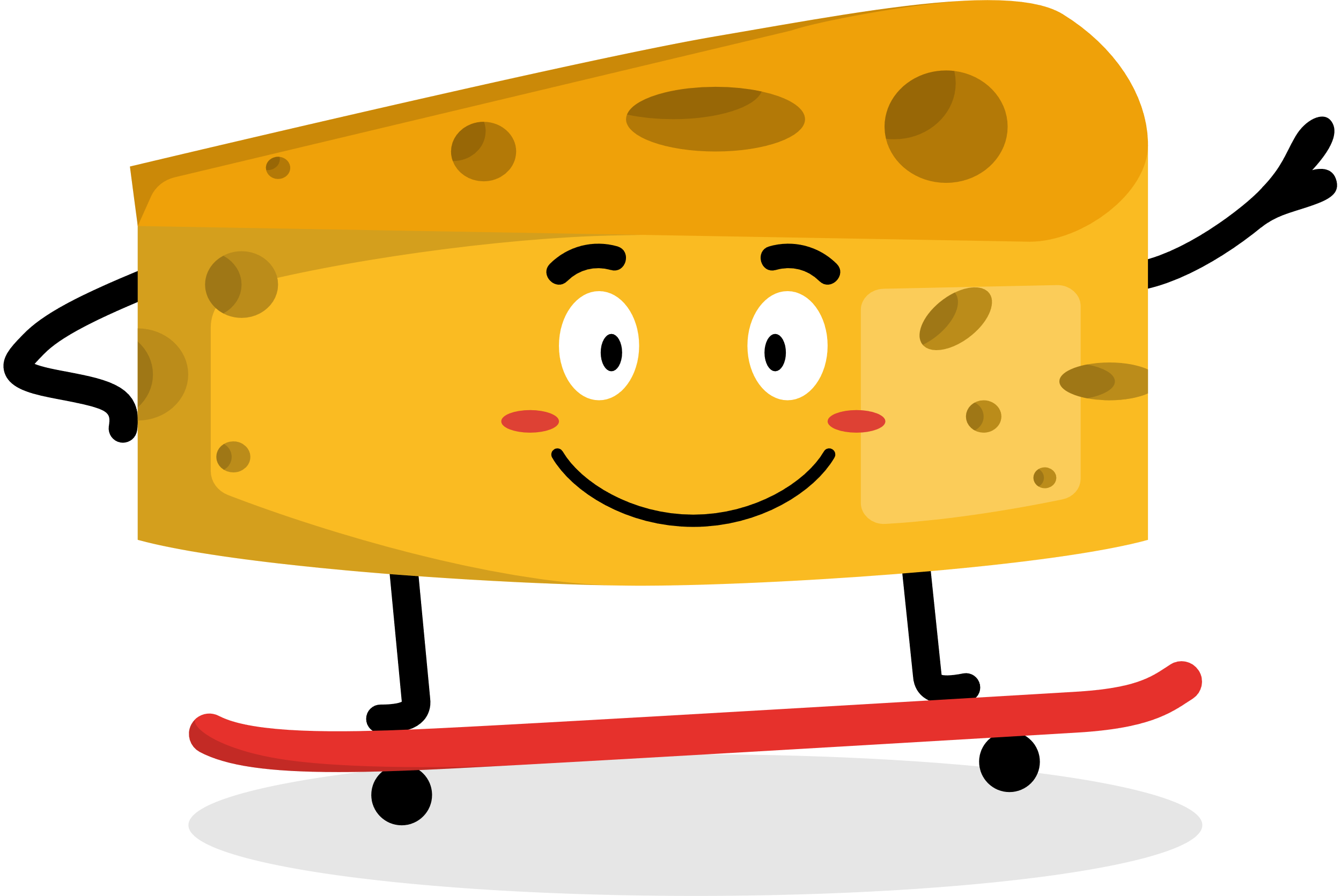 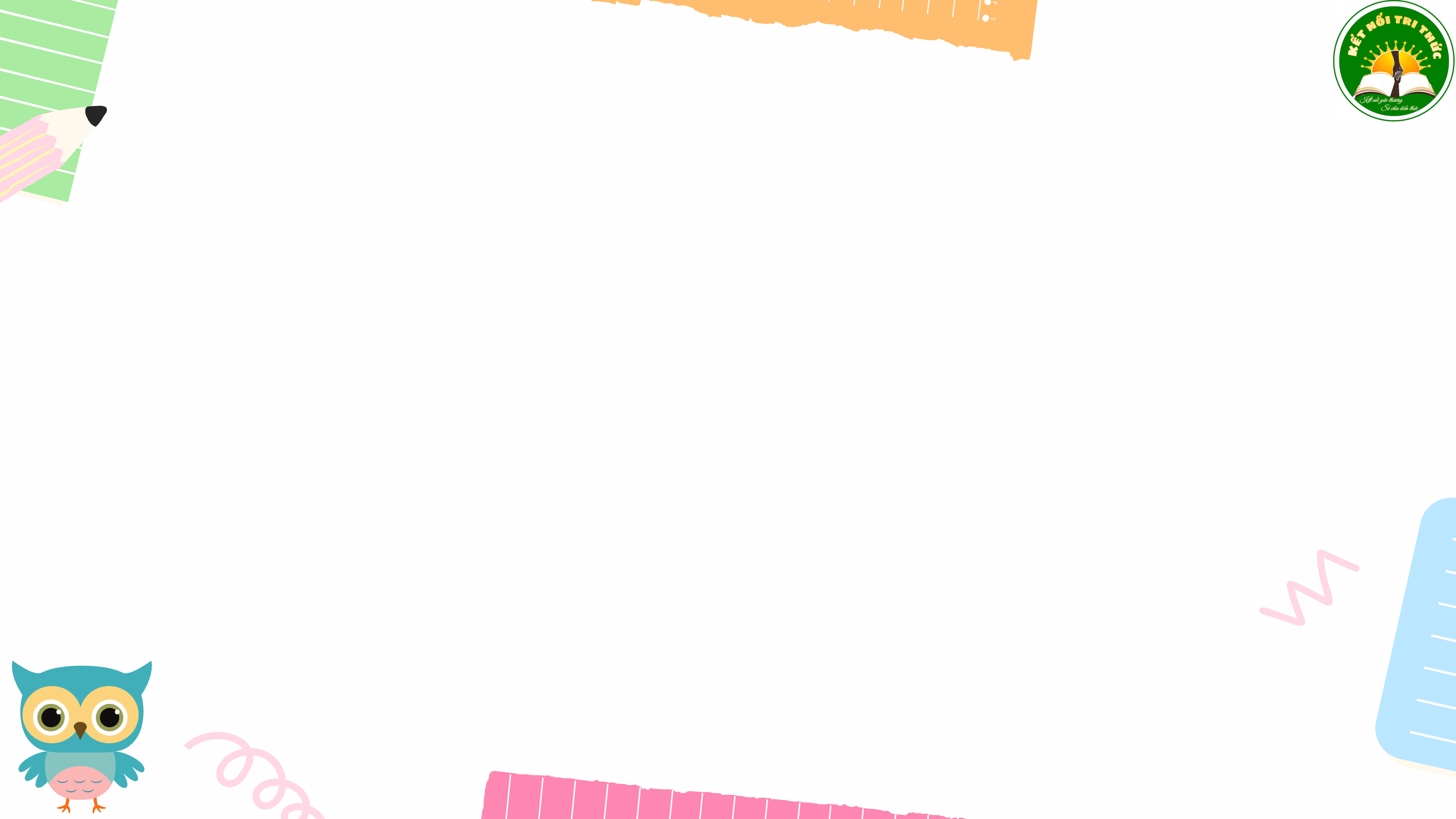 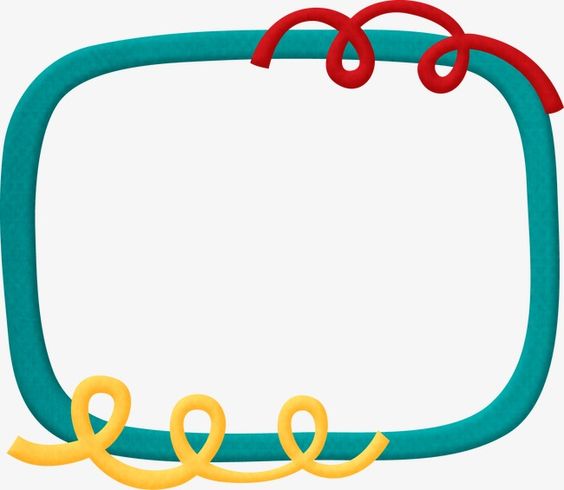 Đọc lại bài viết của em cho người thân và nghe người thân góp ý.
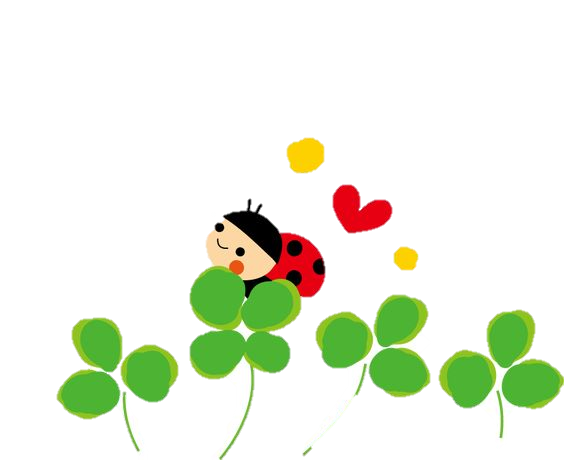 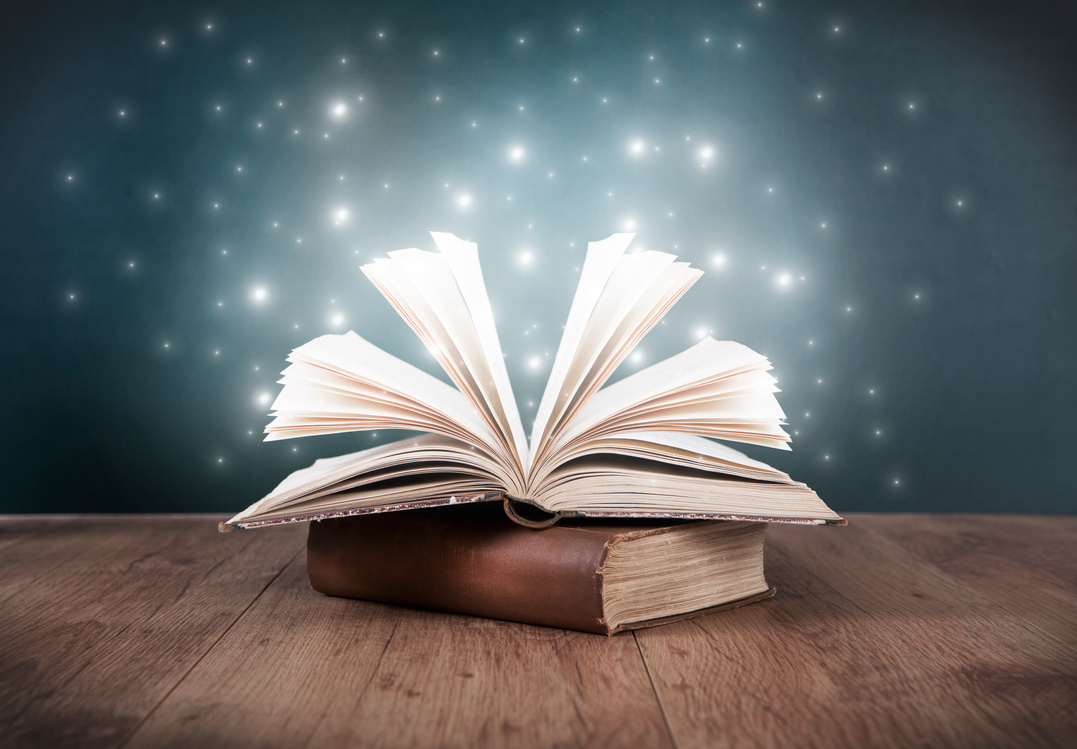 Củng cố
    Dặn dò
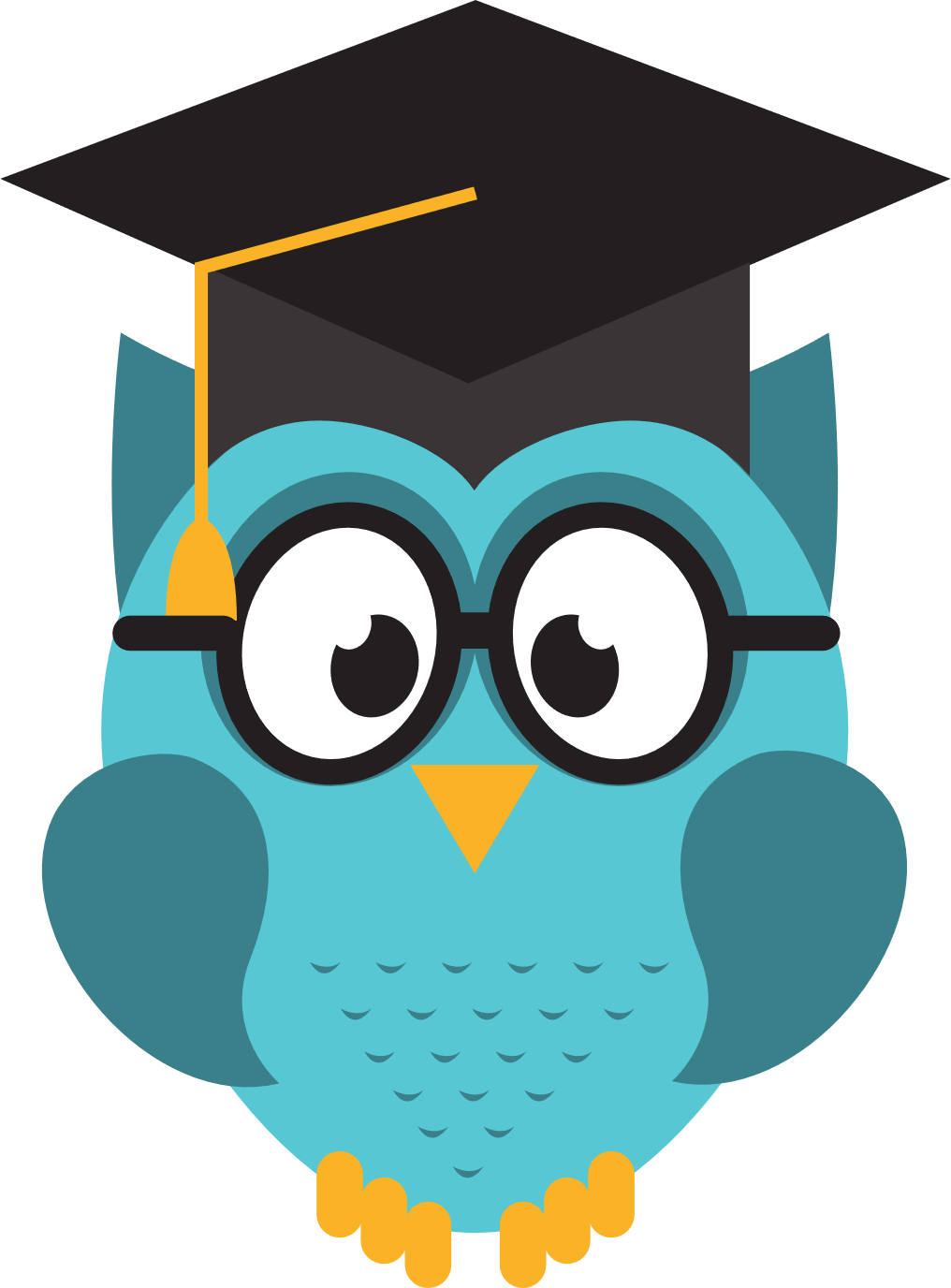 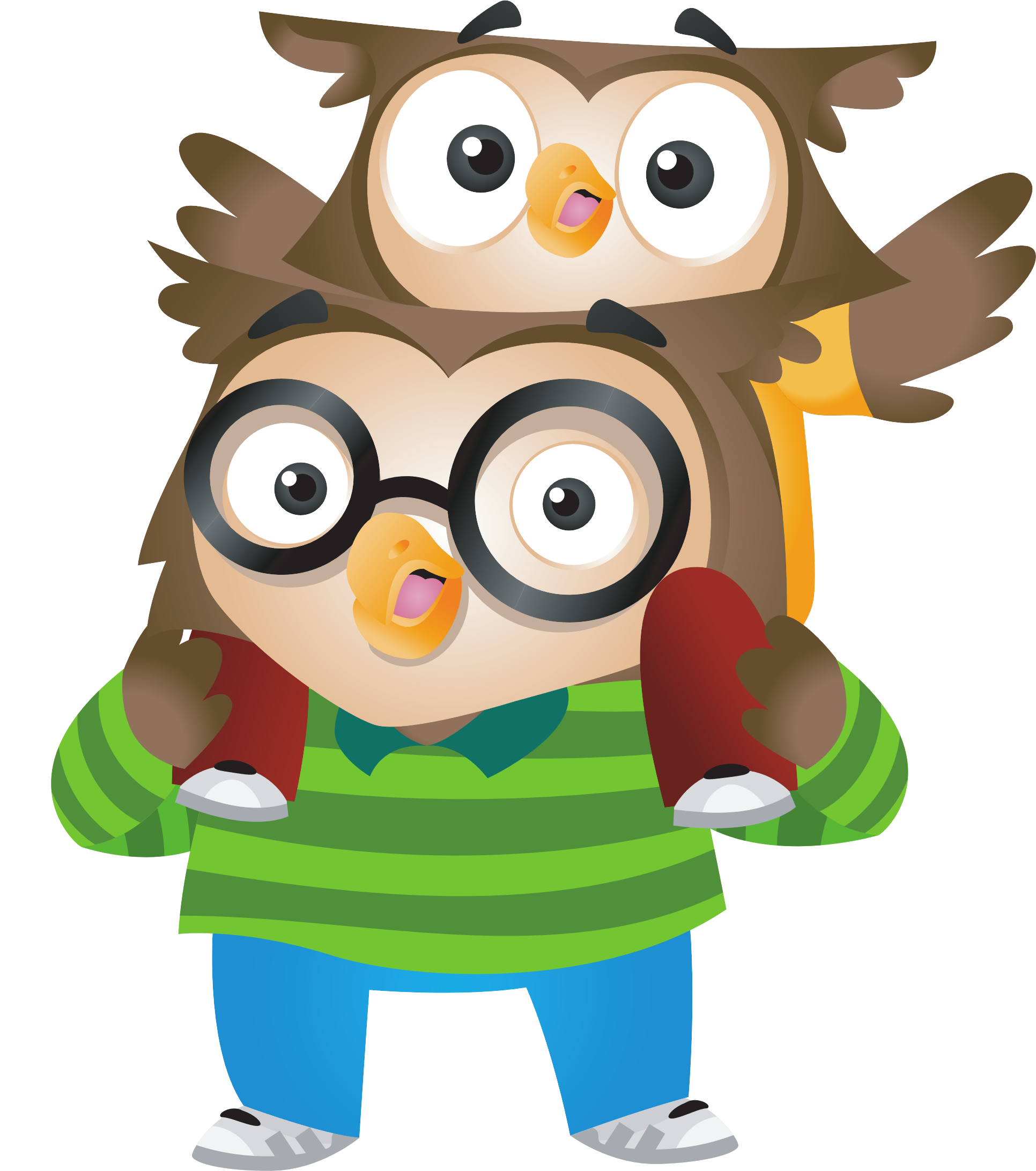 Hẹn gặp lại các em!